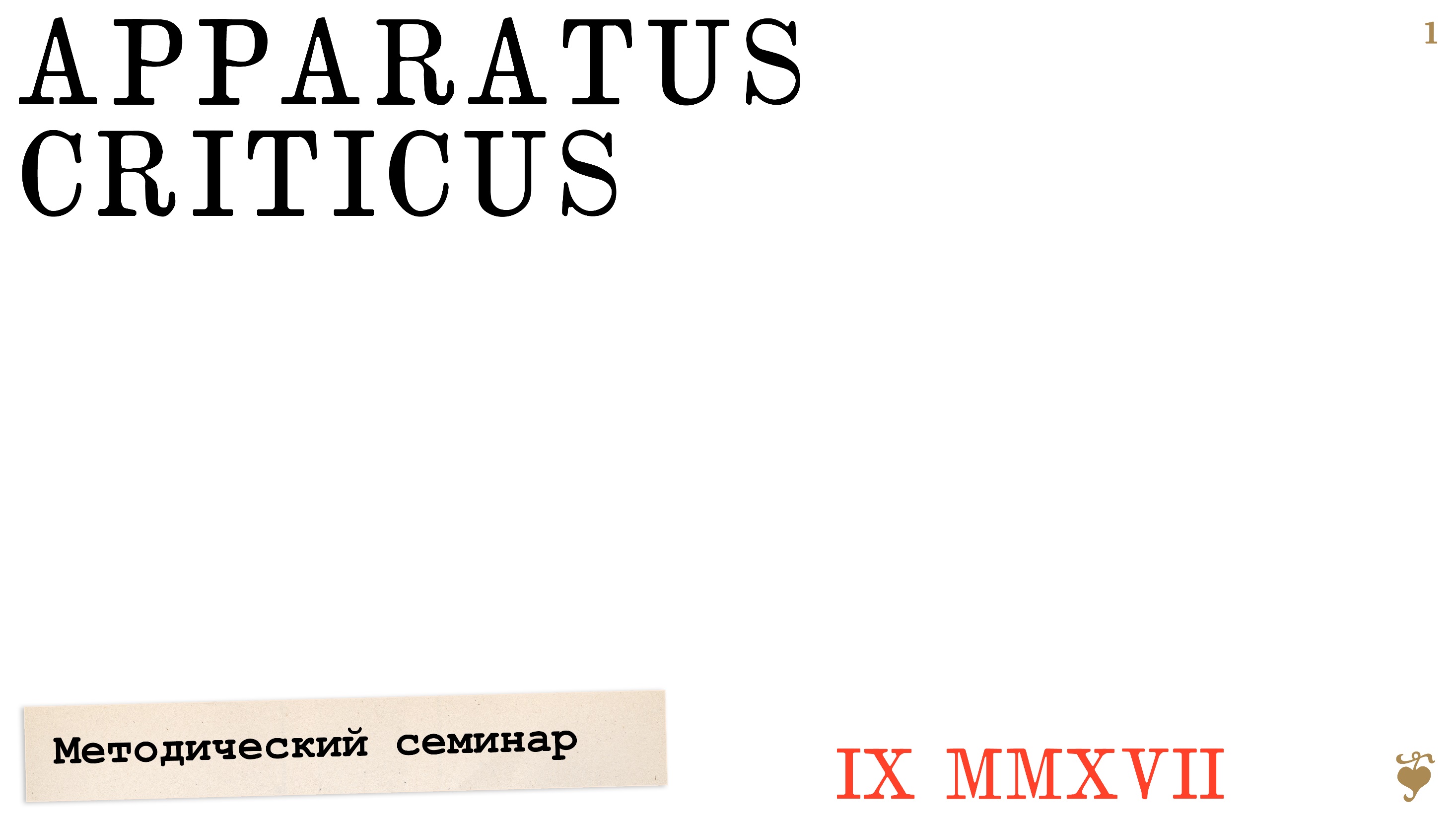 Опыт об опыте: как подготовиться к методическому семинару

Иван Алексеевич Смирнов, к. б. н.,
Заместитель директораАНОО «Гимназия свт. Василия Великого»
[заметки на полях]
Смотрим критерии
[заметки на полях]
Смотрим критерии
[заметки на полях]
Всегда
самокритично оценивает собственные педагогические достижения
демонстрирует понимание важности взаимодействия в педагогической деятельности
[заметки на полях]
После выступления
умеет вести конструктивный диалог, выделяет главное при выражении своей профессиональной позиции
точно и полно отвечает на вопросы экспертов (членов жюри)
убедительно аргументирует собственную позицию по обсуждаемым вопросам
проявляет уважение к другим точкам зрения
отвечает на вопросы экспертов (членов жюри), использует художественные образы
[заметки на полях]
Во время выступления
использует яркие ораторские приемы
в речи конкурсанта отсутствуют ошибки (орфоэпические, лексические, грамматические)
демонстрирует навыки самопрезентации (грамотность речи, ясность выражения мыслей и владение навыками ораторского мастерства)
точно и корректно использует  профессиональную терминологию 
использует яркие ораторские приемы
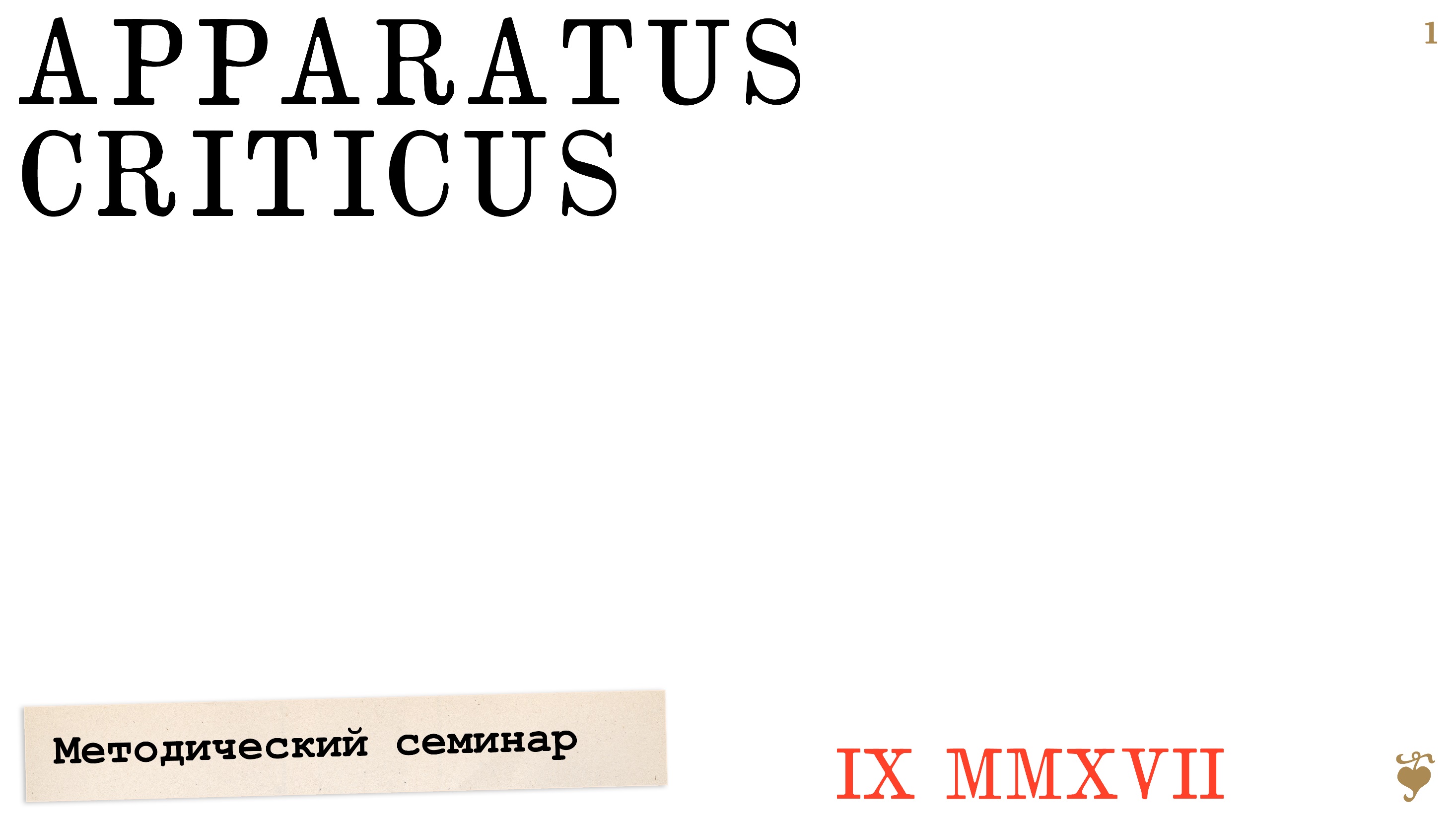 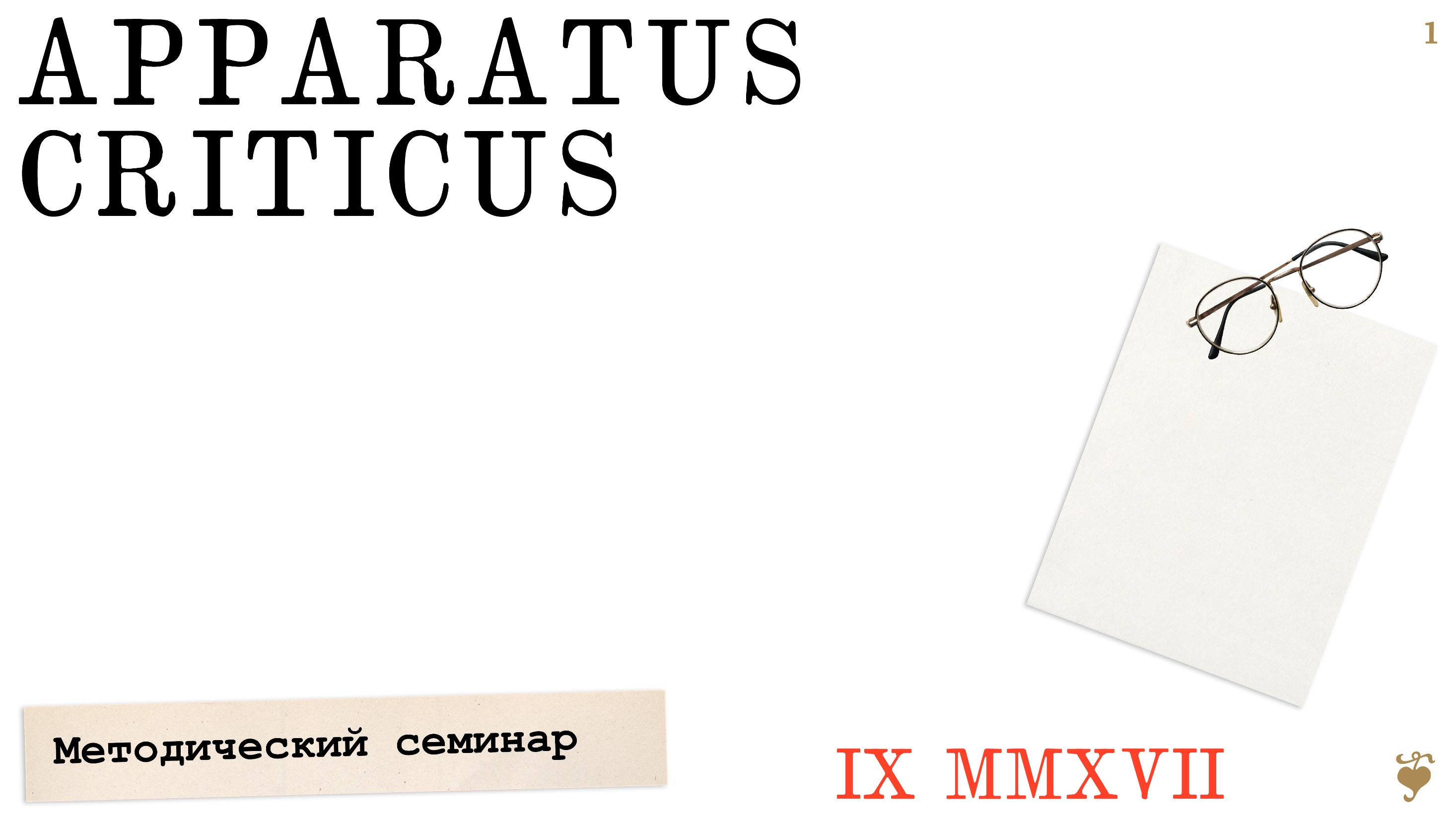 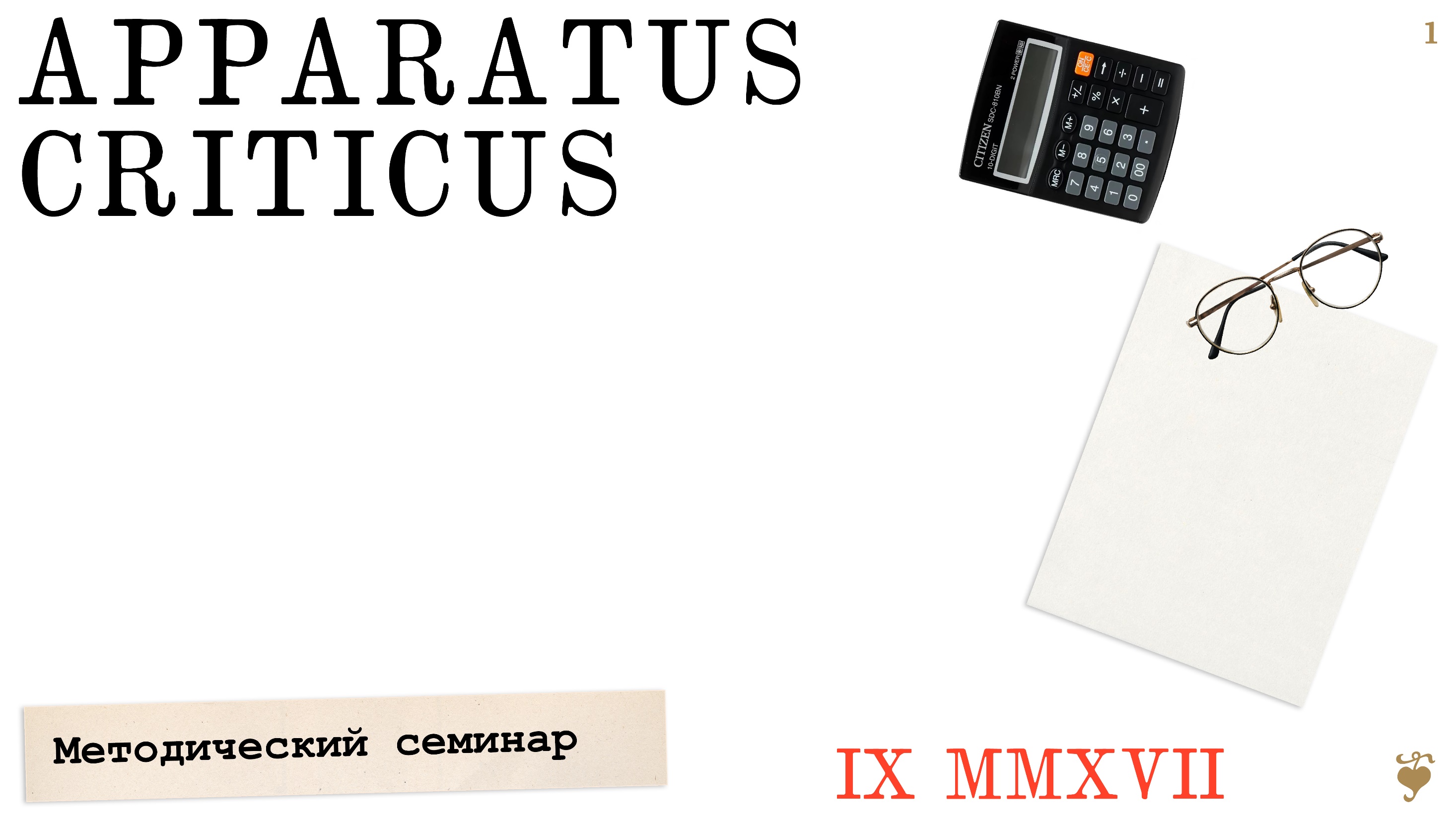 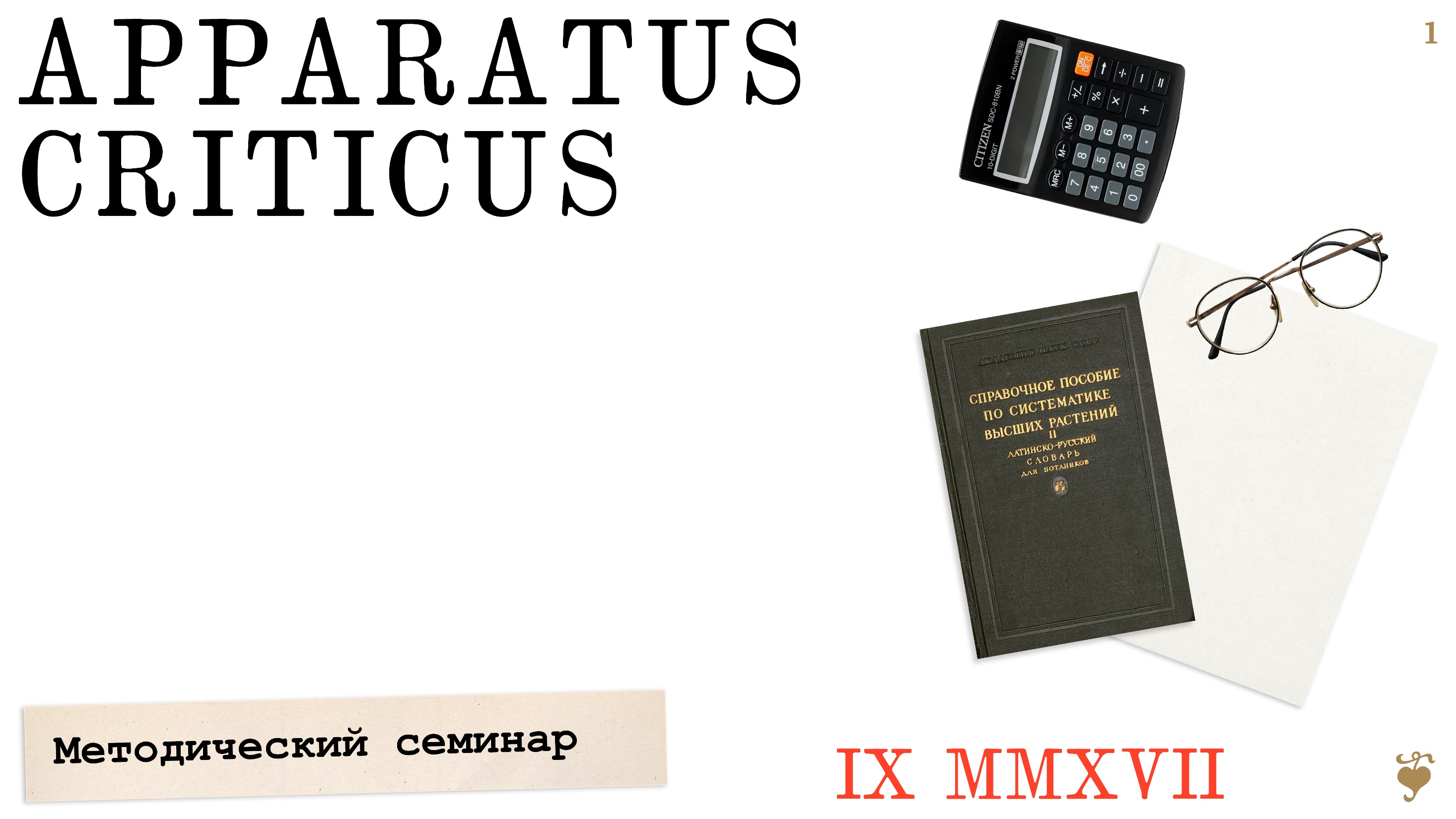 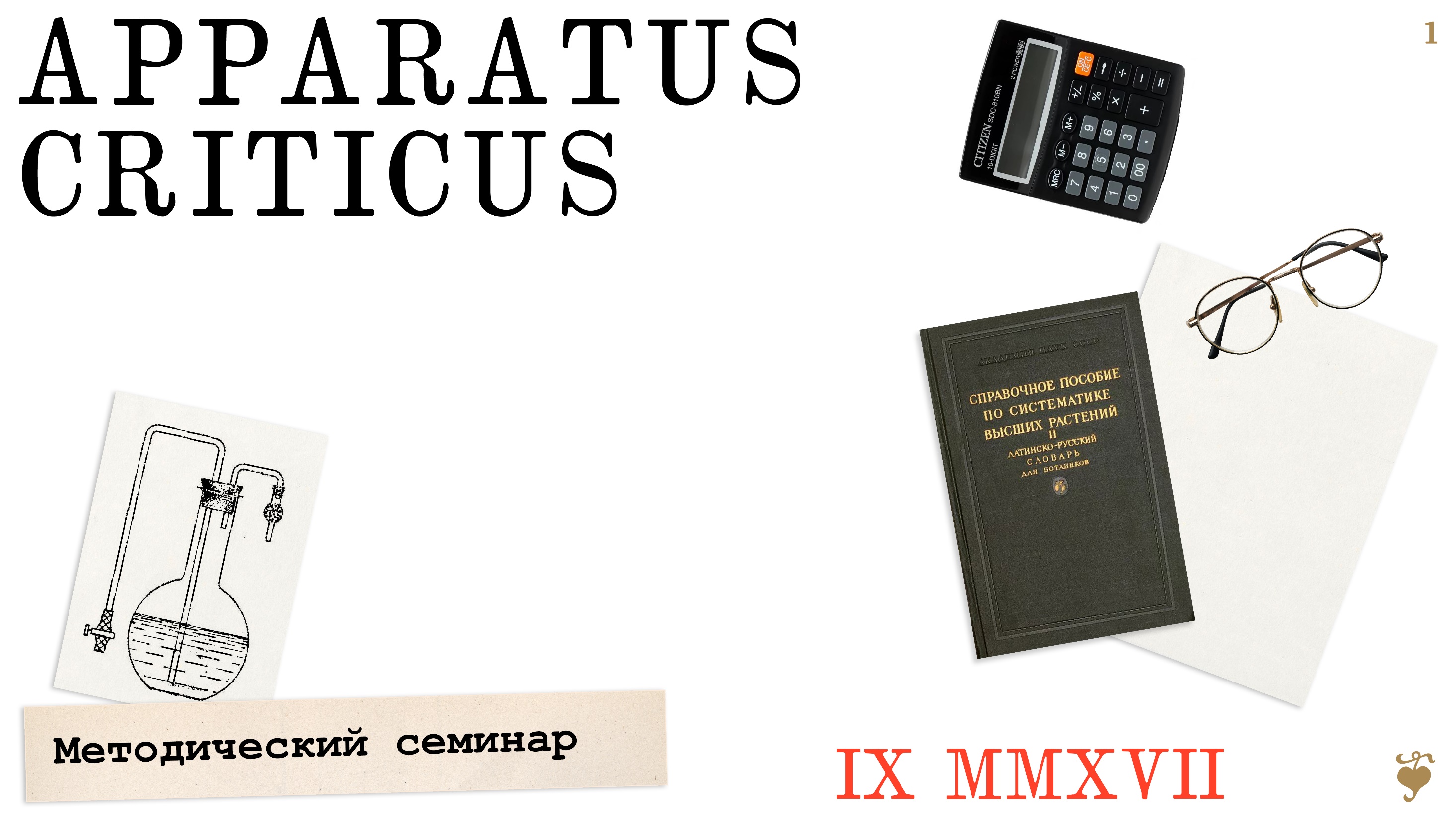 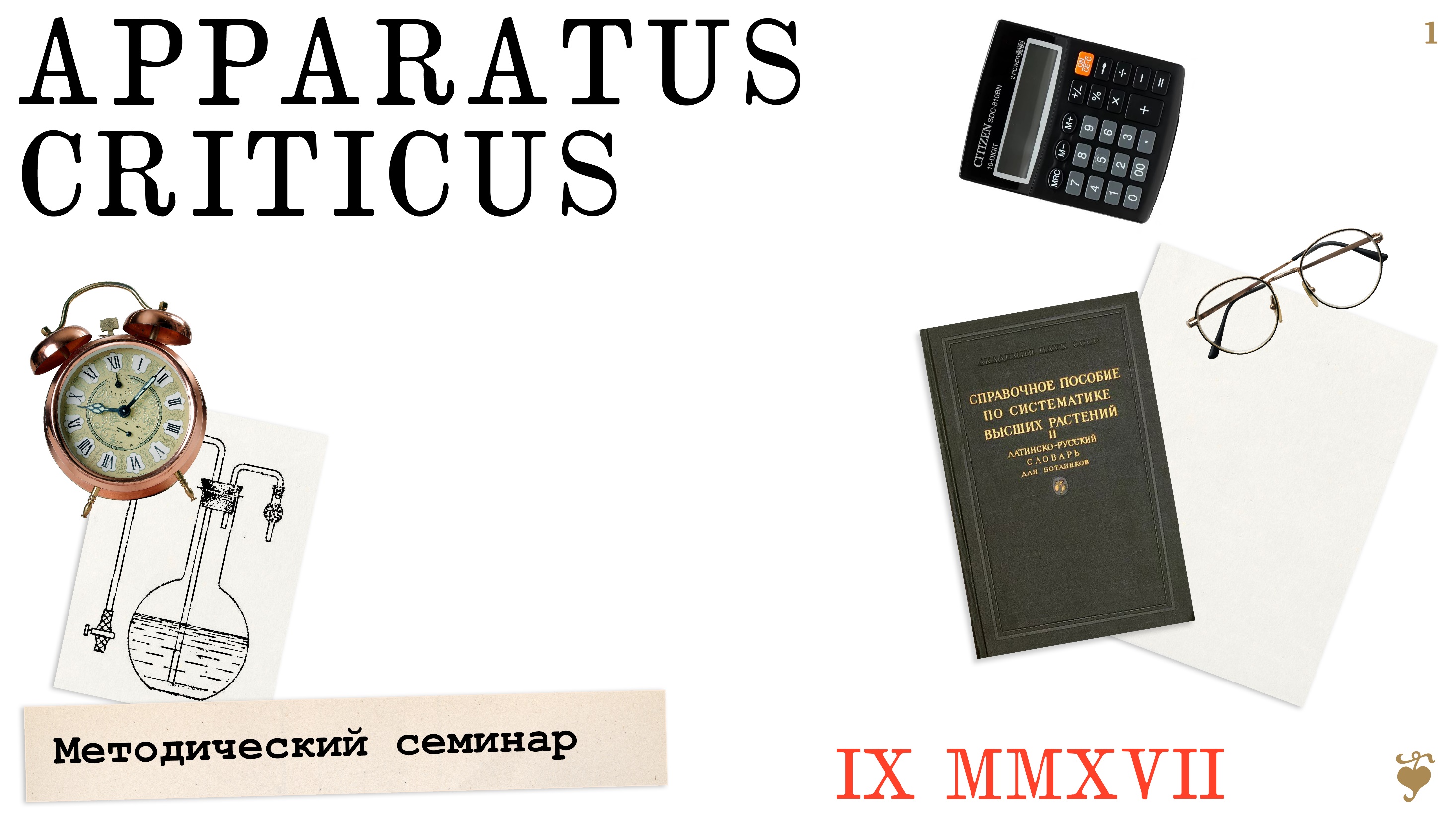 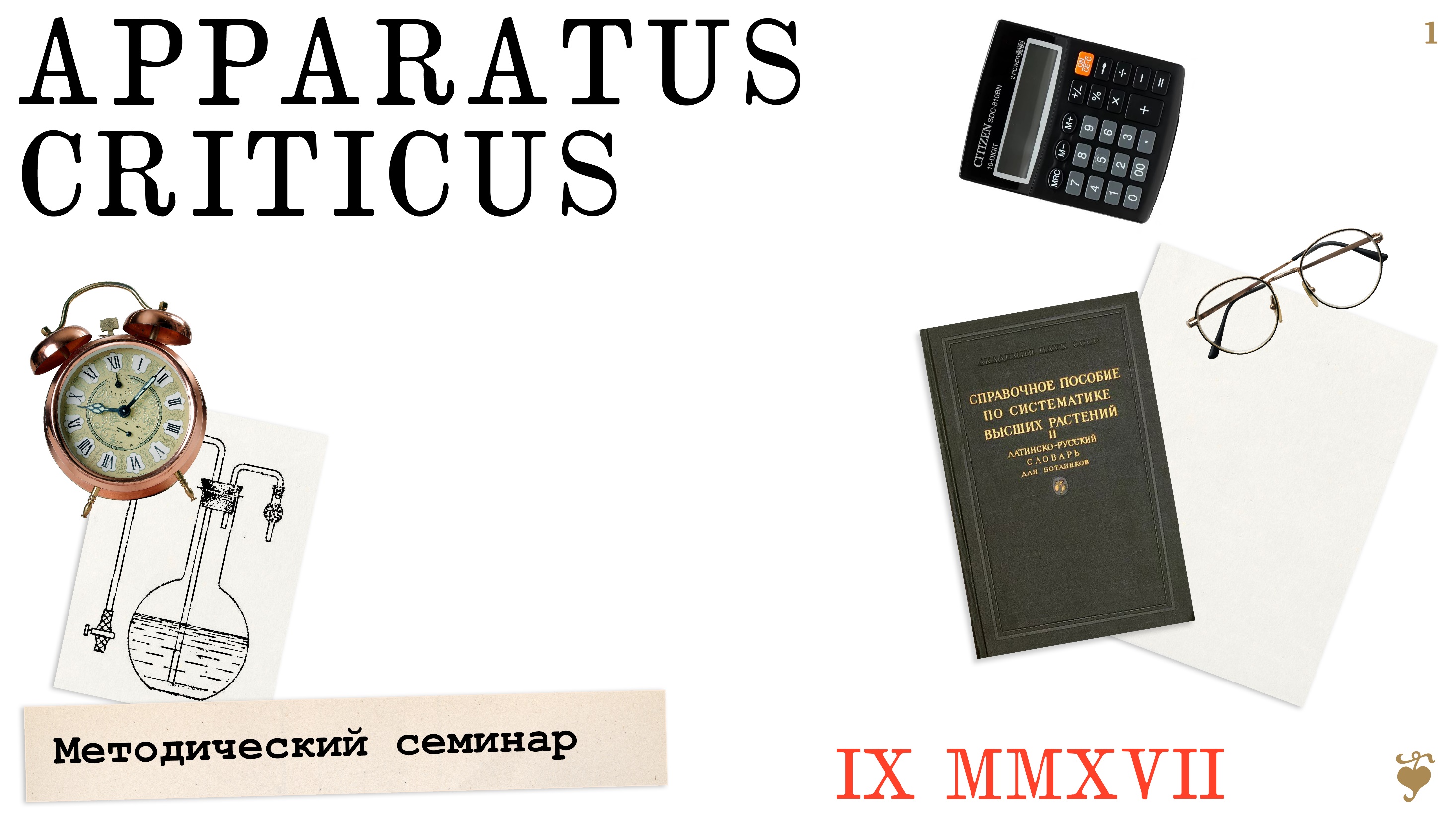 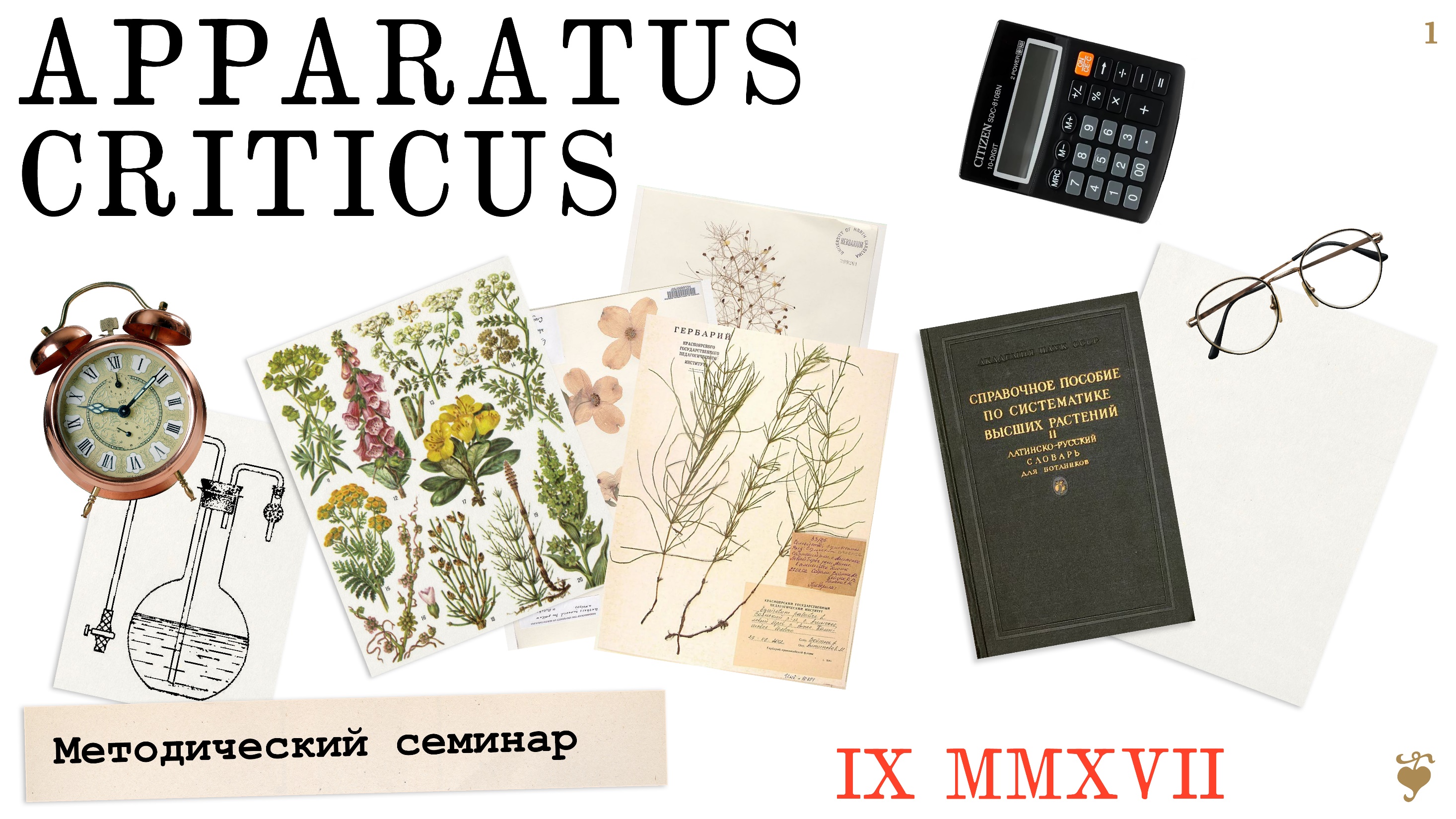 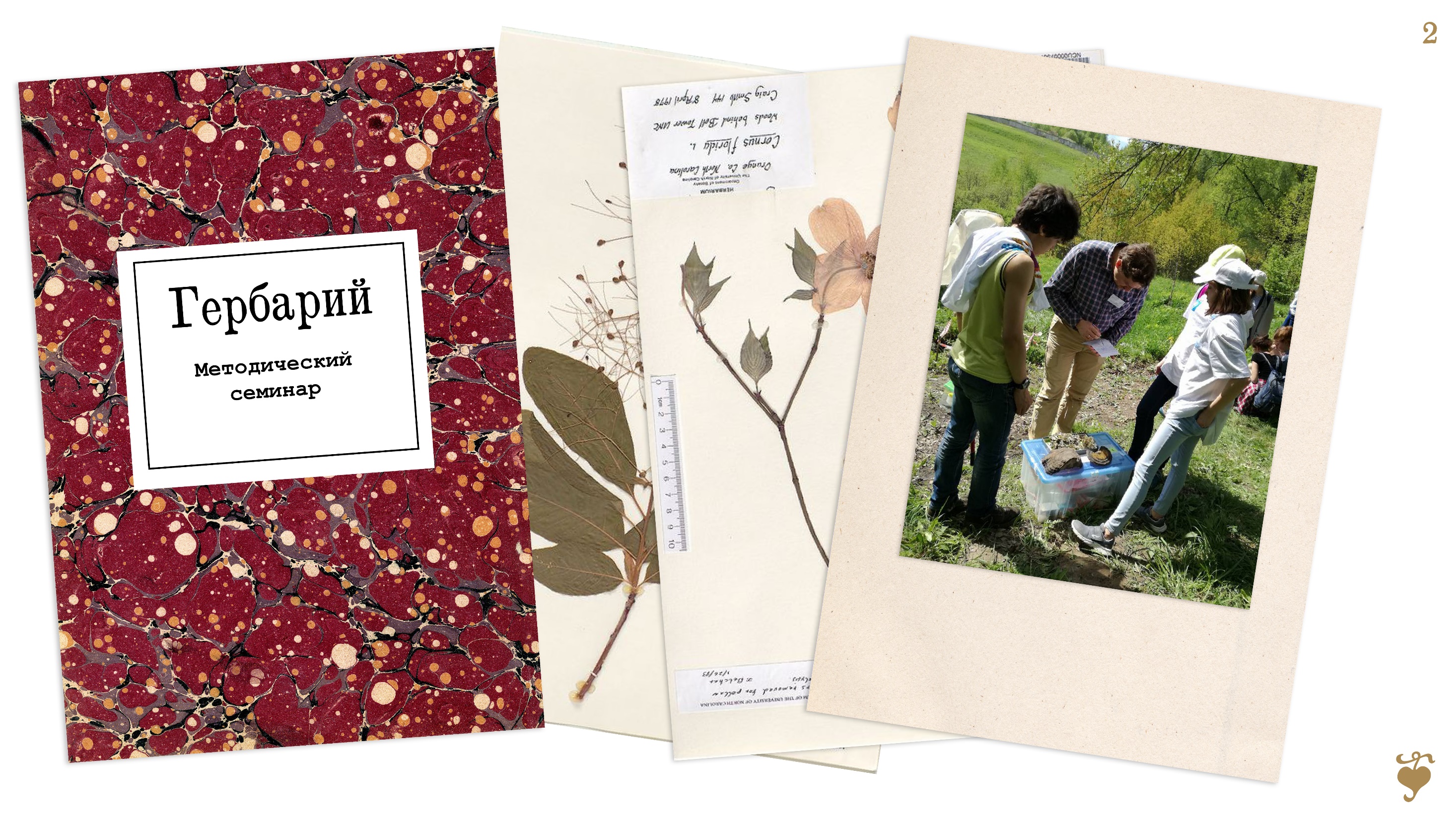 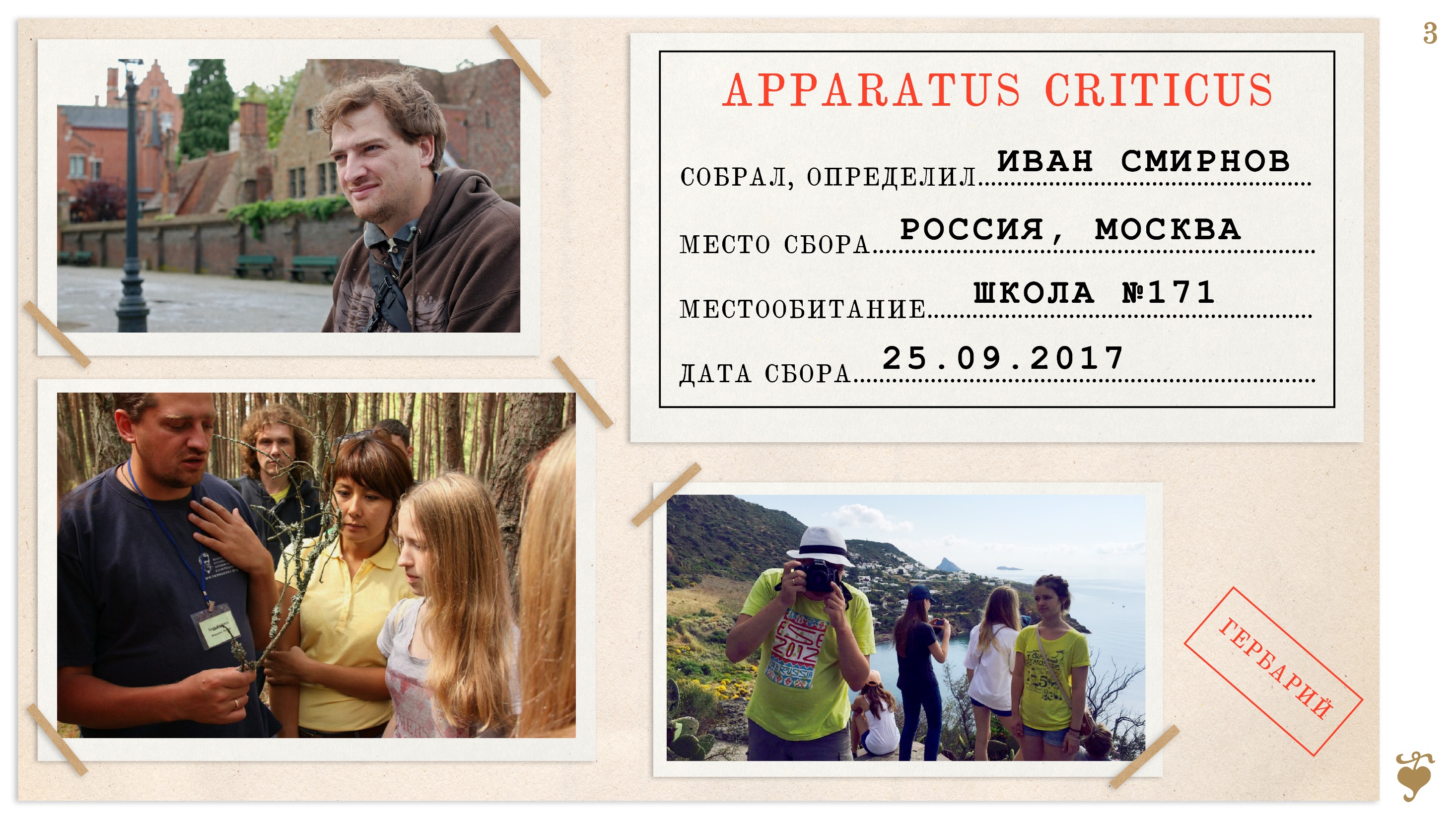 [заметки на полях]
Критерии
демонстрирует творческий подход и способность найти неожиданные решения педагогических задач
использует разнообразные форматы представления информации о своей профессиональной деятельности (текст, изображения, аудио, видео и др.)
демонстрирует педагогический кругозор и общую эрудицию, корректно использует профессиональную терминологию
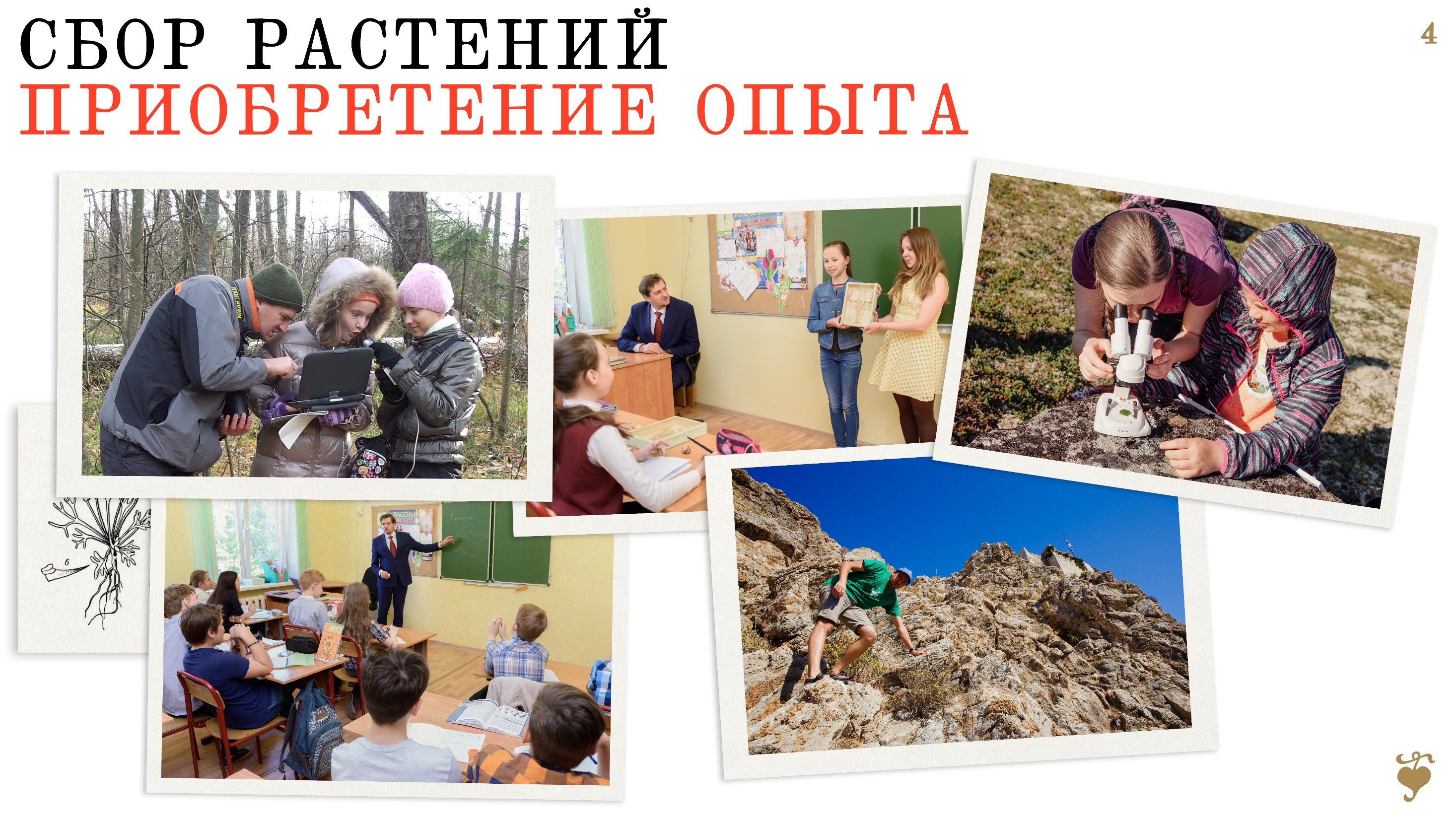 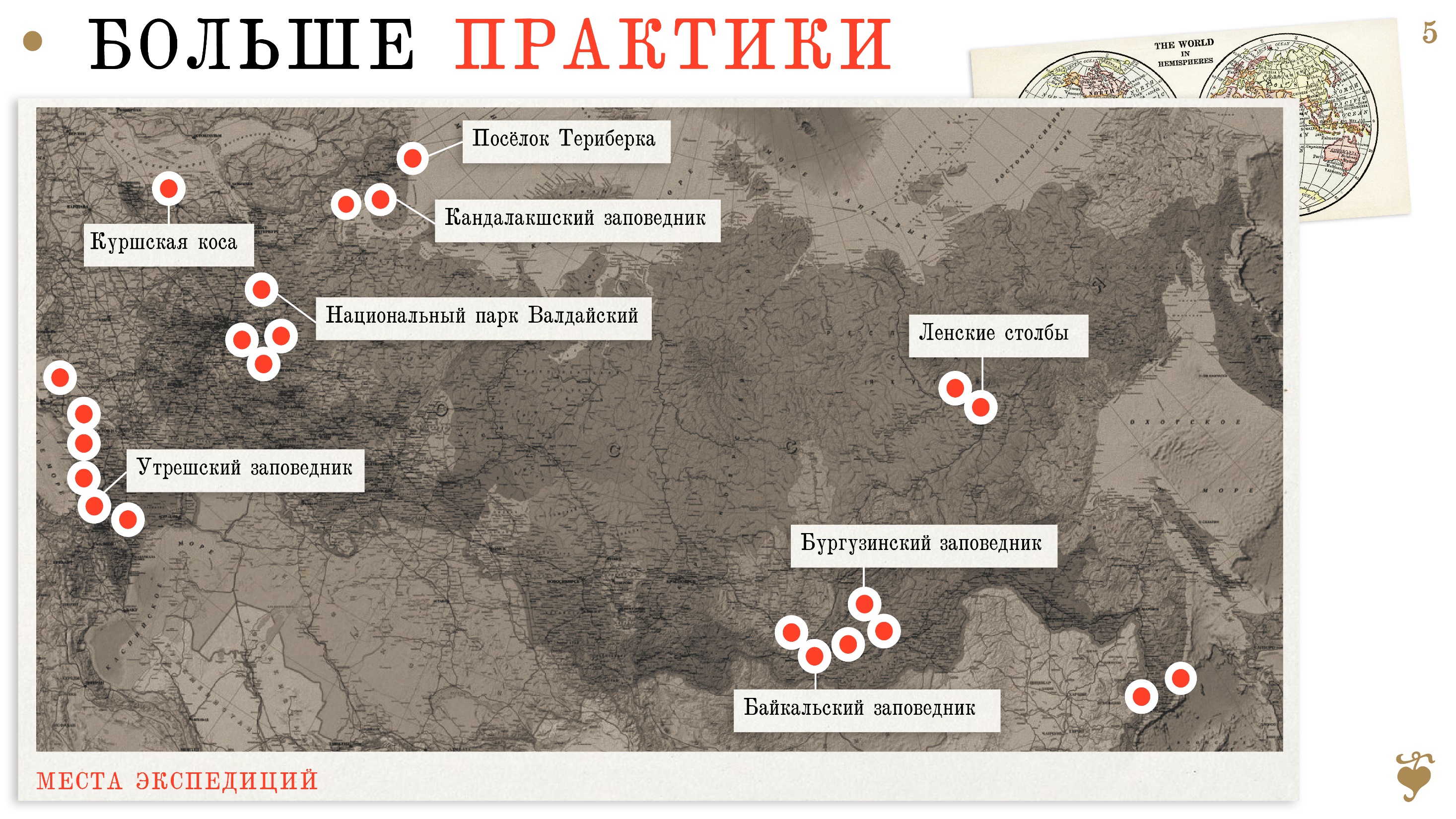 [заметки на полях]
Критерии
описывает алгоритм применения представляемой образовательной технологии с опорой на реальные педагогические ситуации
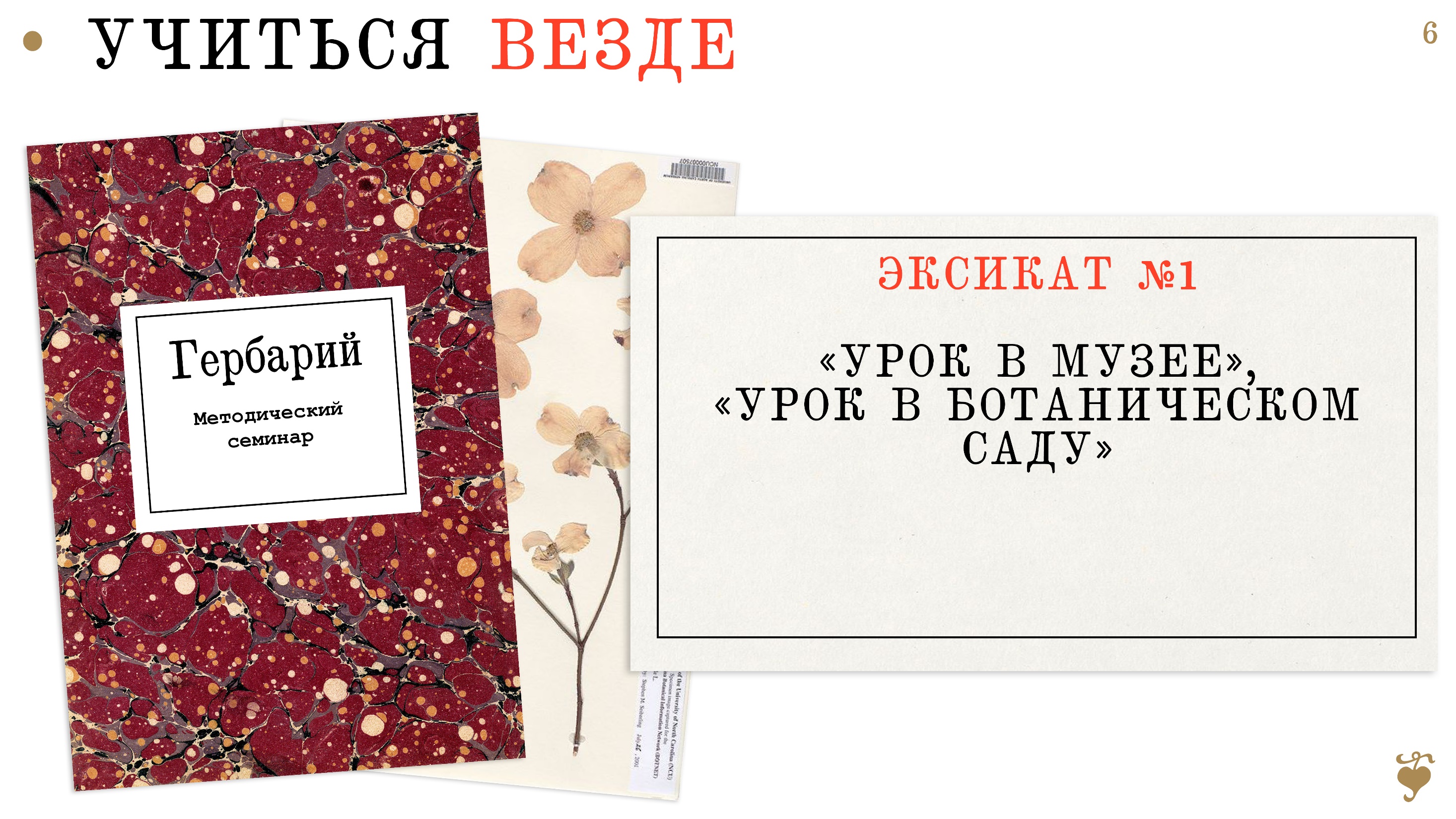 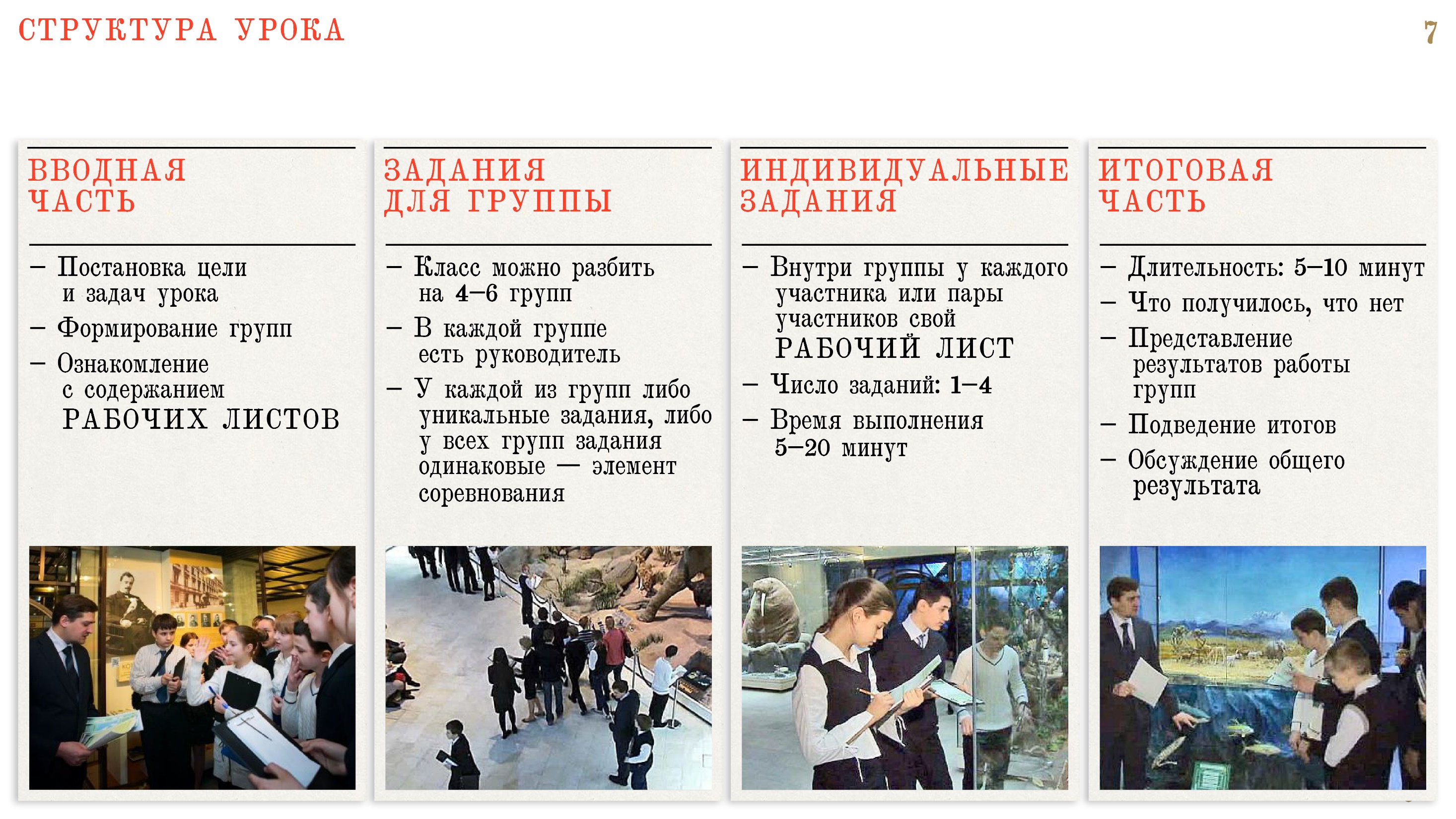 [заметки на полях]
Критерии
демонстрирует знание интерактивных  технологий поддержки самостоятельности обучающихся
демонстрирует знание активных  форм  вовлечения обучающихся
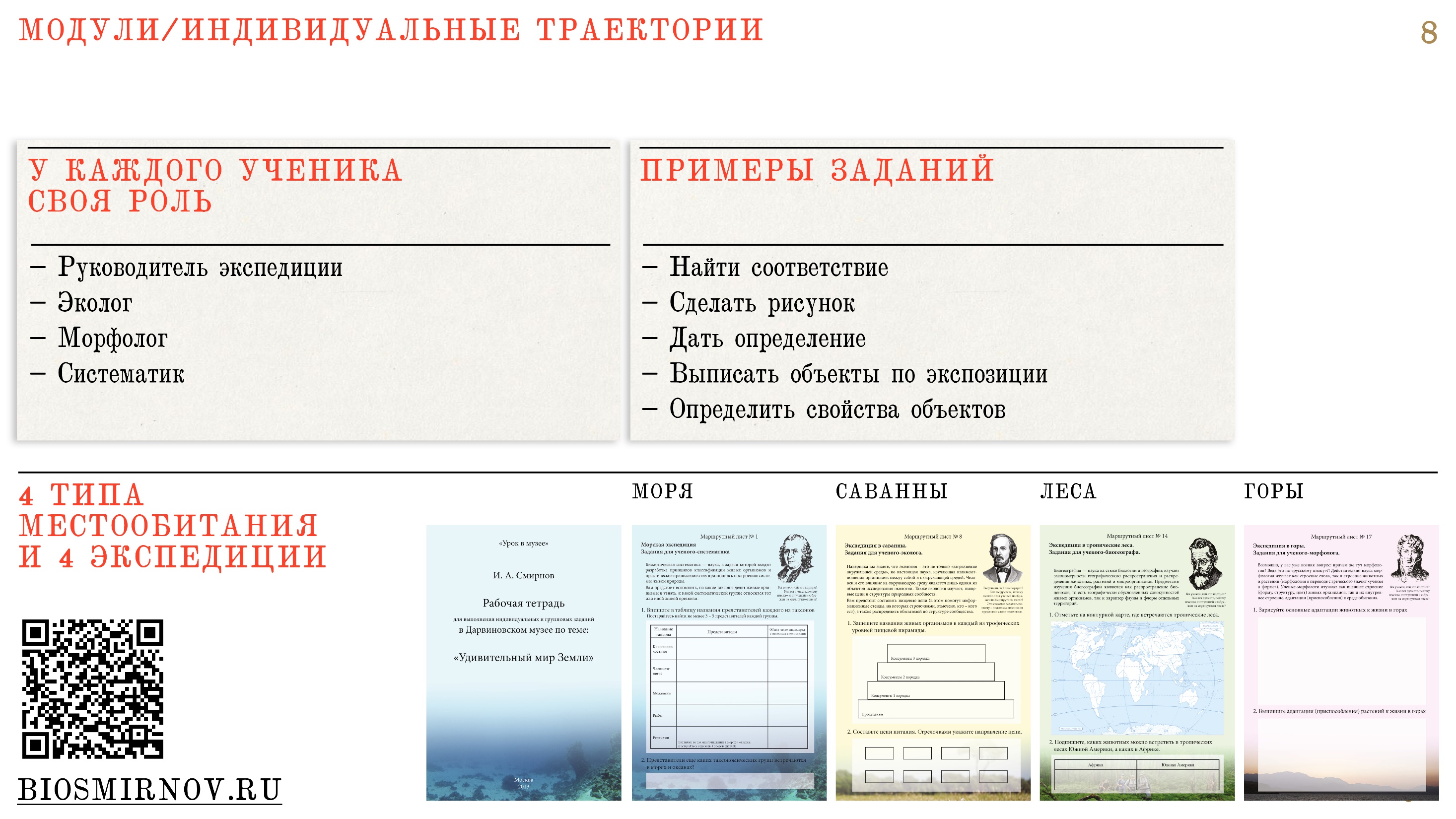 [заметки на полях]
Критерии
обосновывает применяемые методы и приемы при описании представляемого опыта
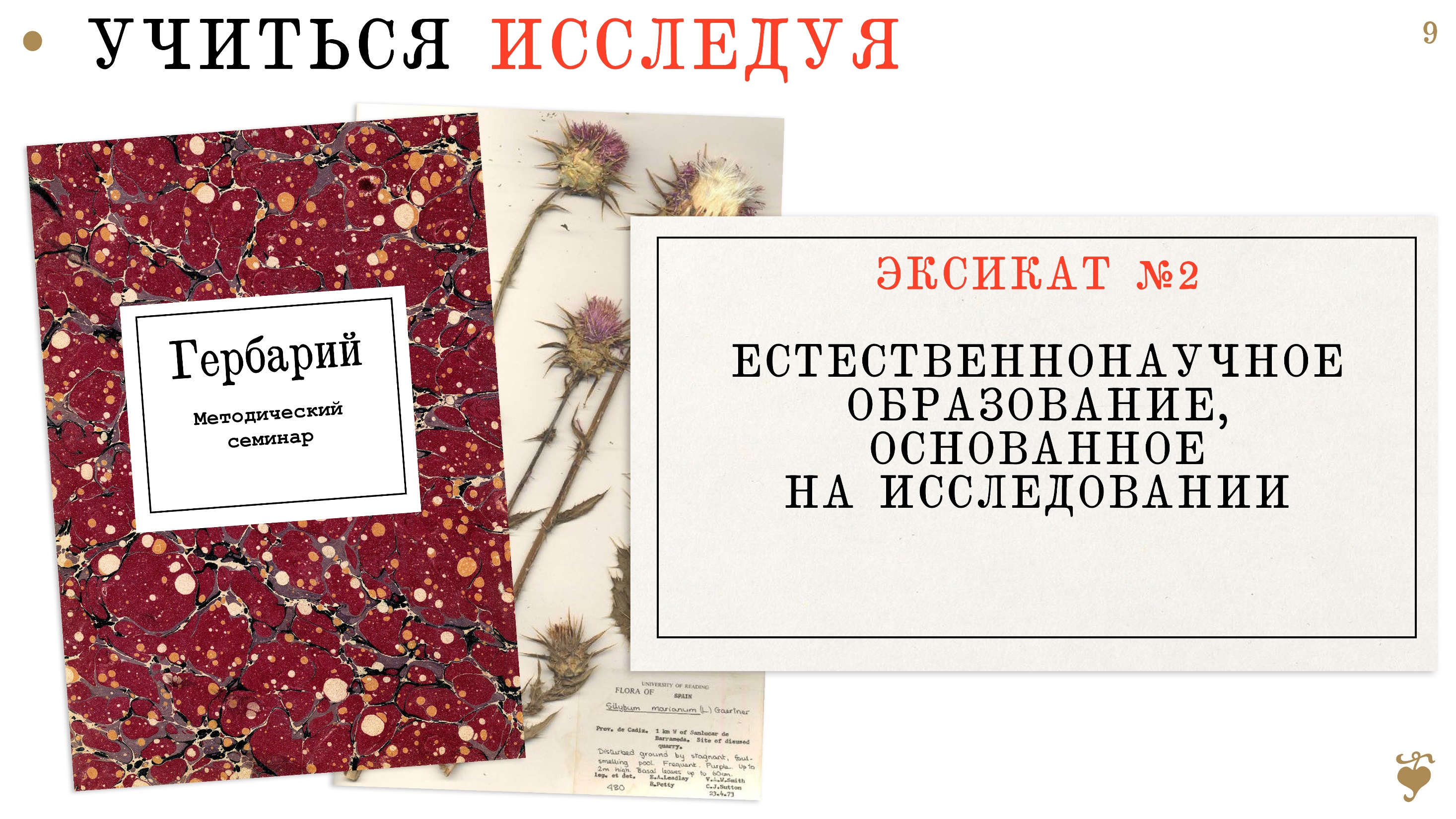 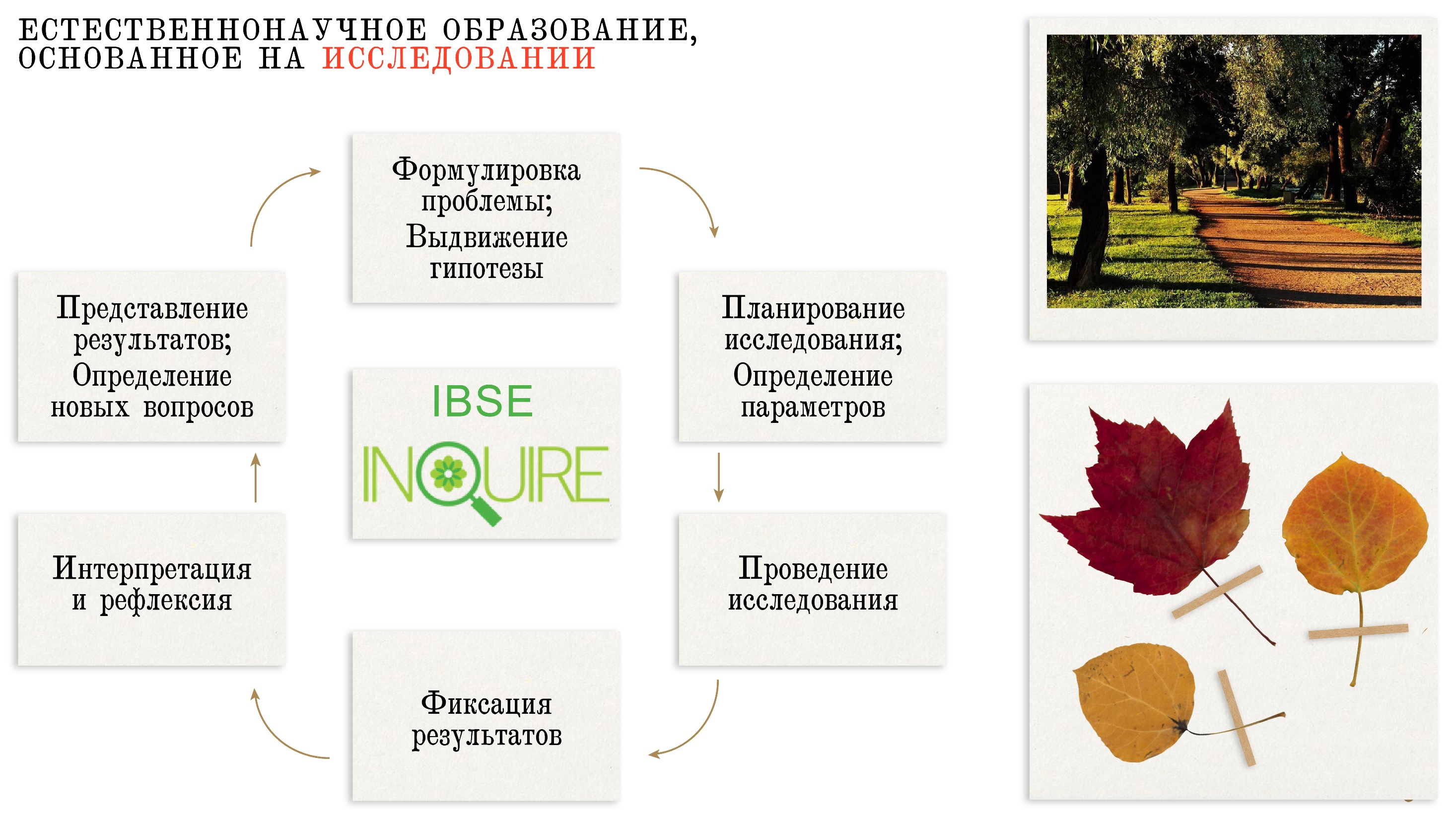 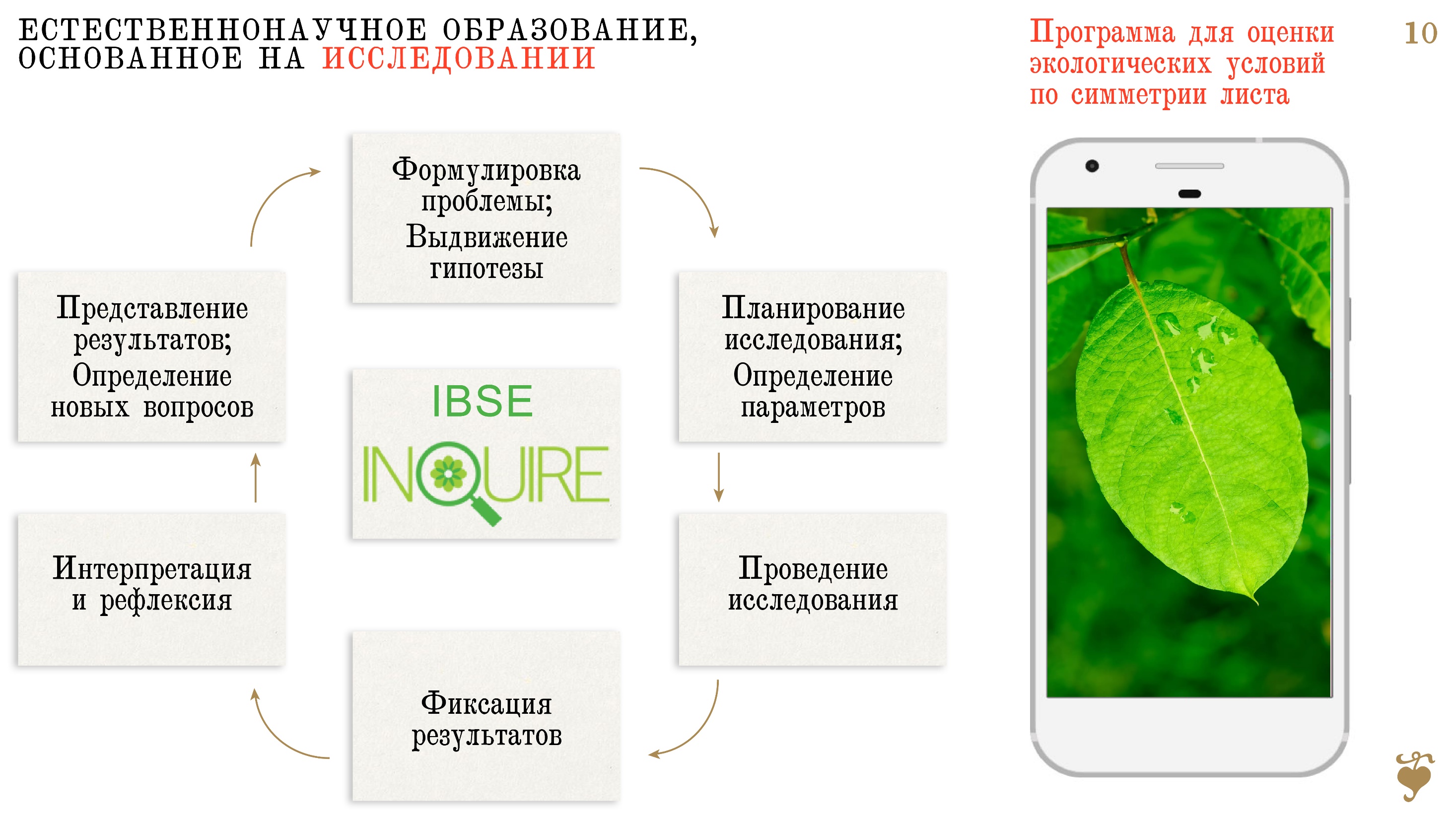 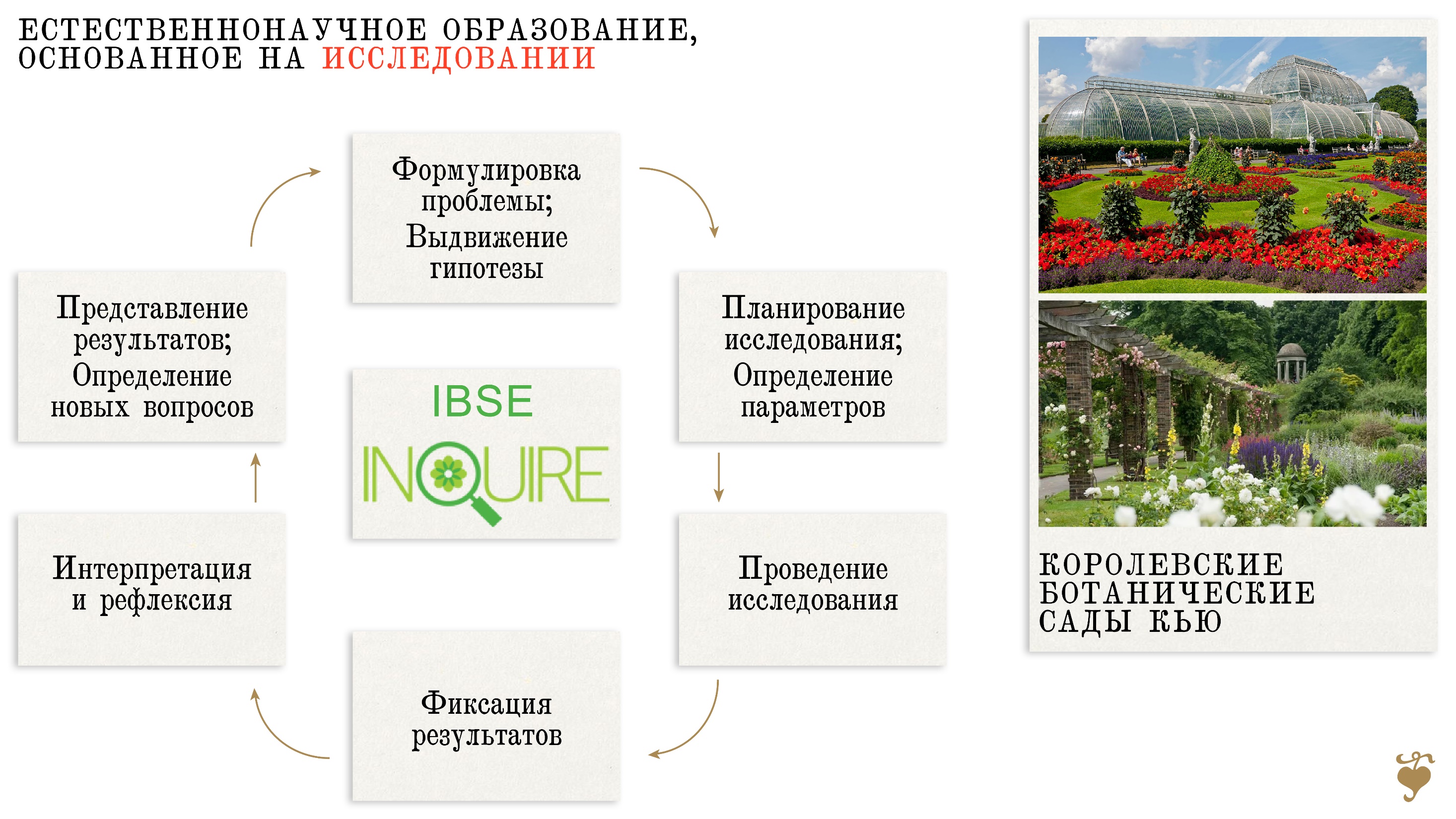 [заметки на полях]
Критерии
обосновывает целесообразность транслирования своего педагогического опыта
демонстрирует научный взгляд на методические проблемы современного образования
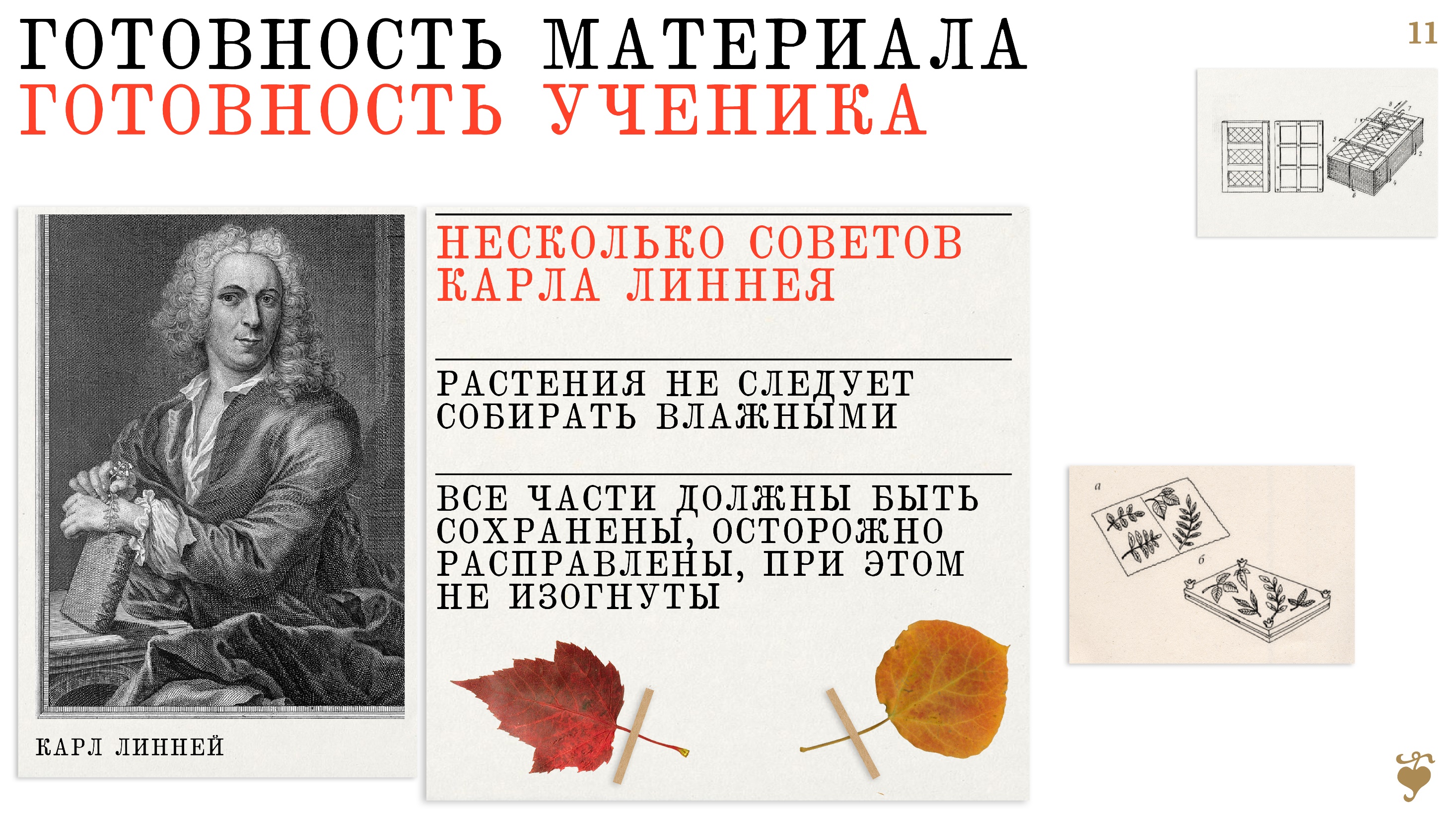 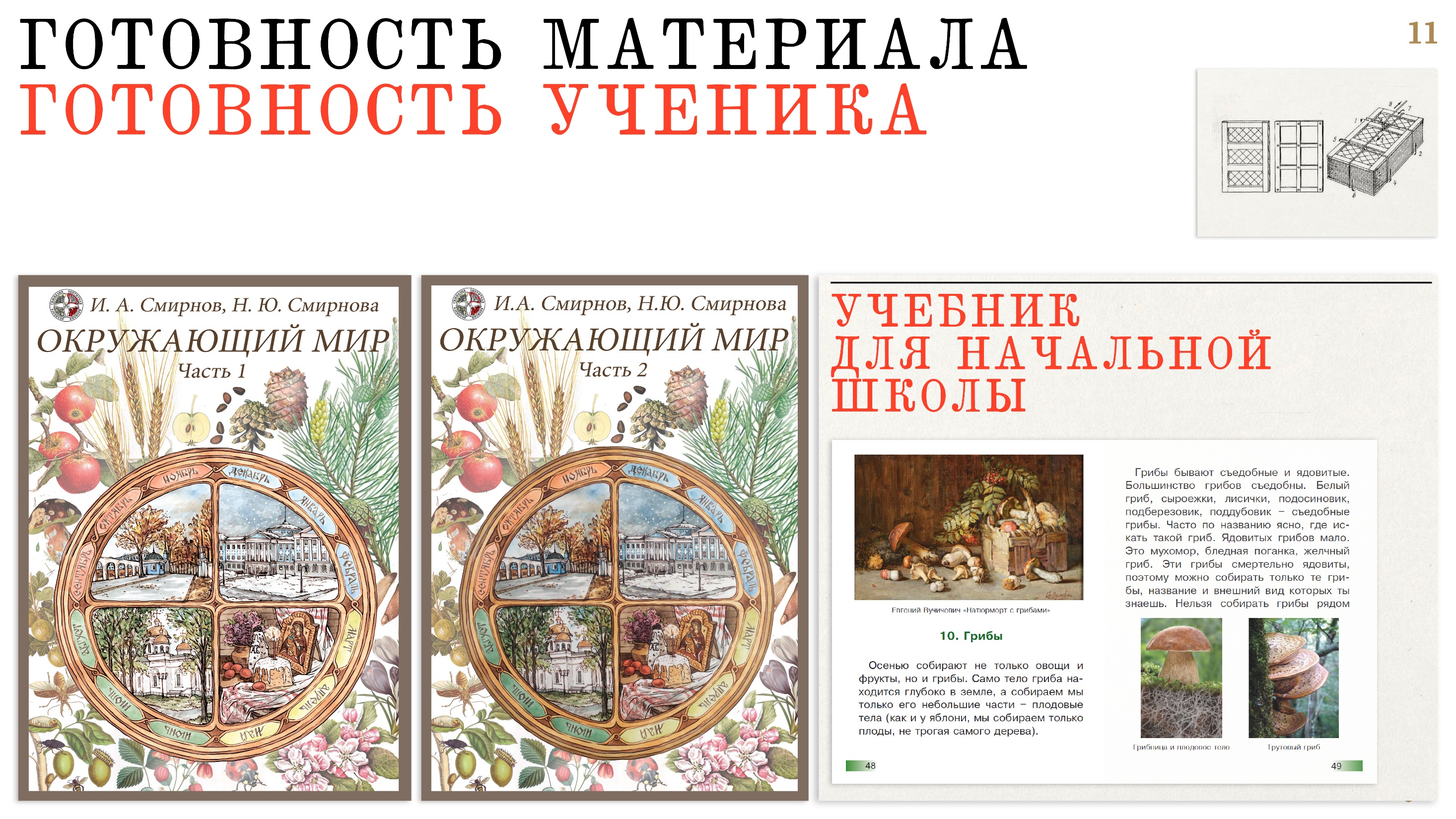 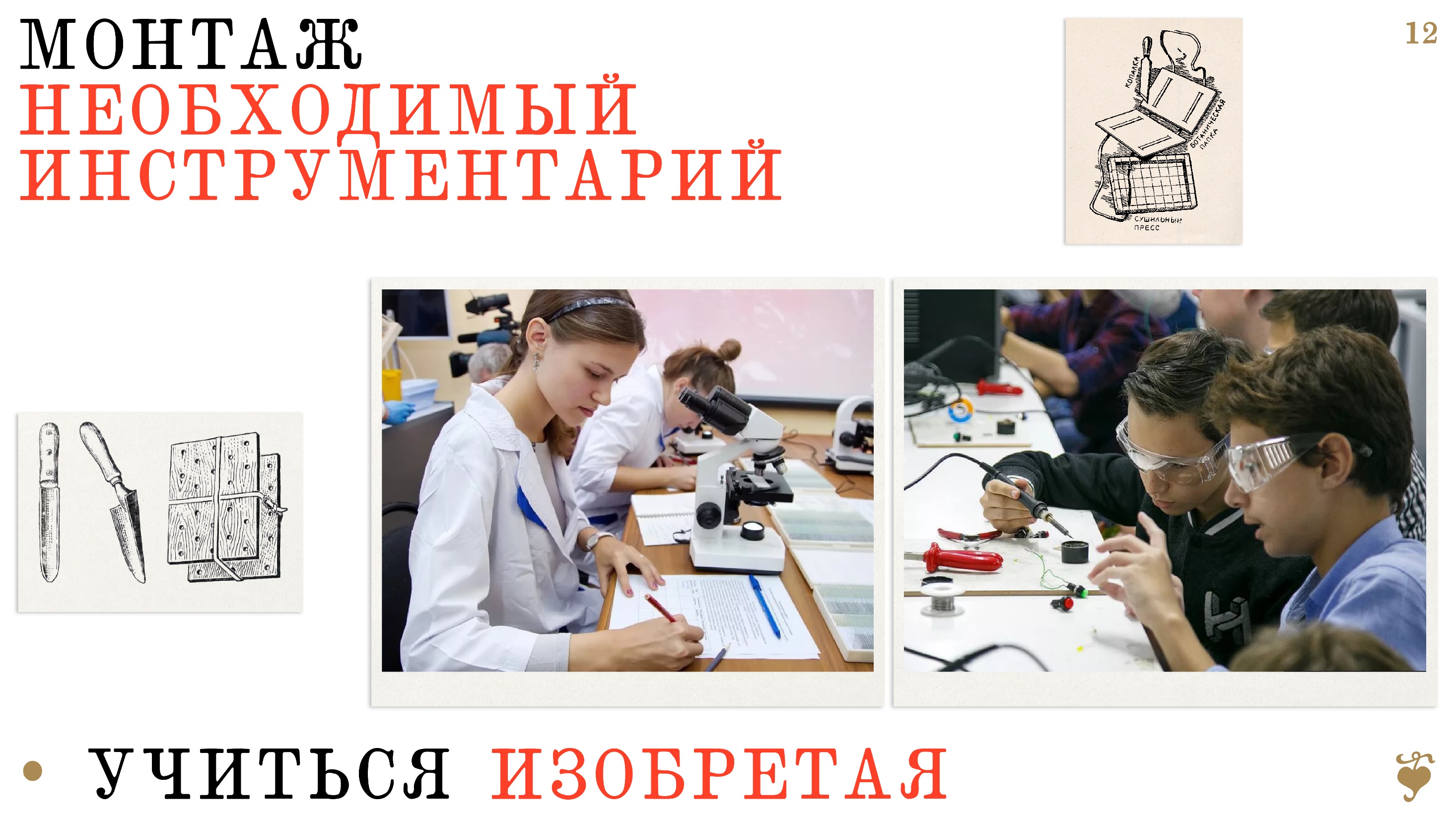 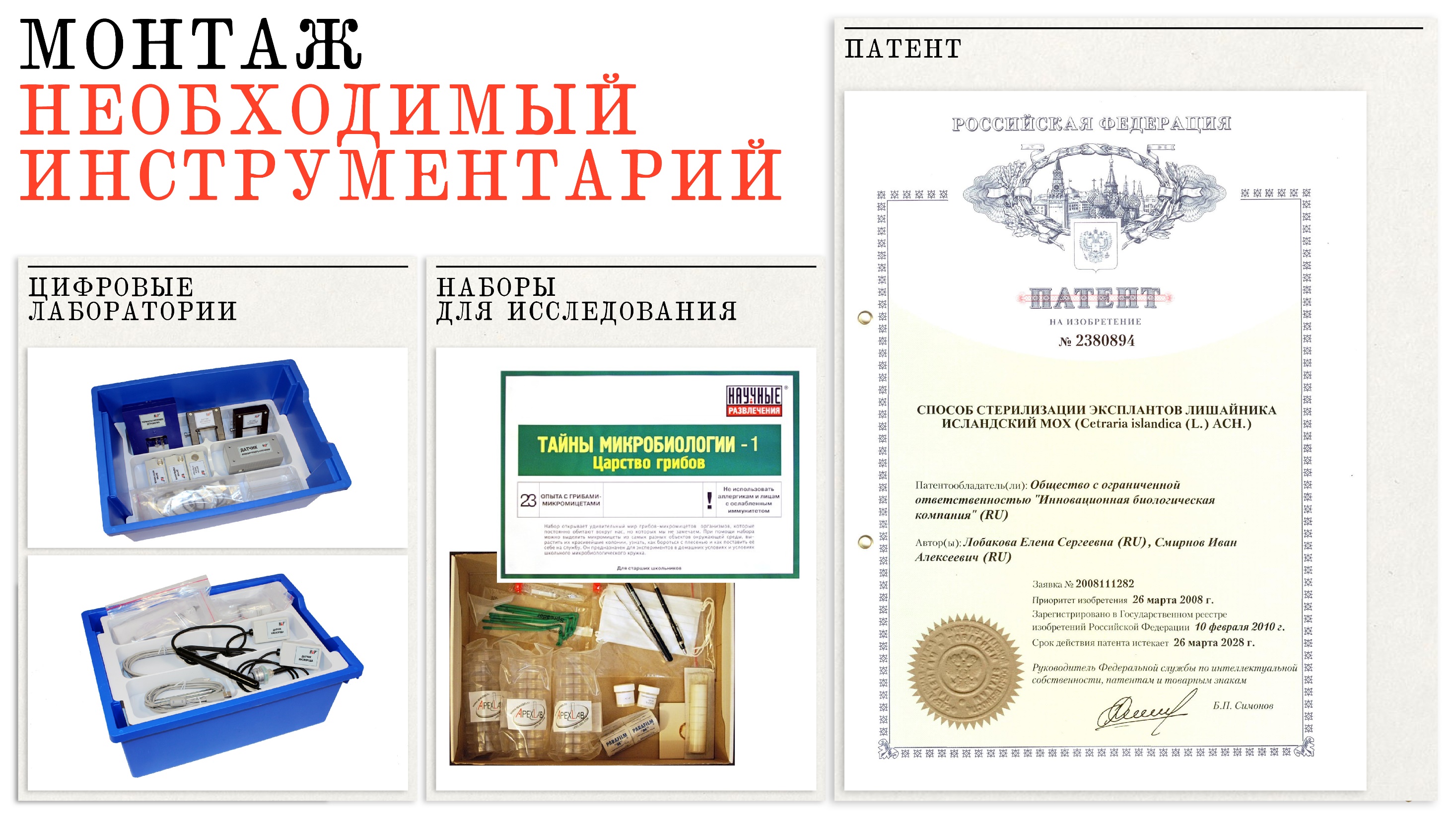 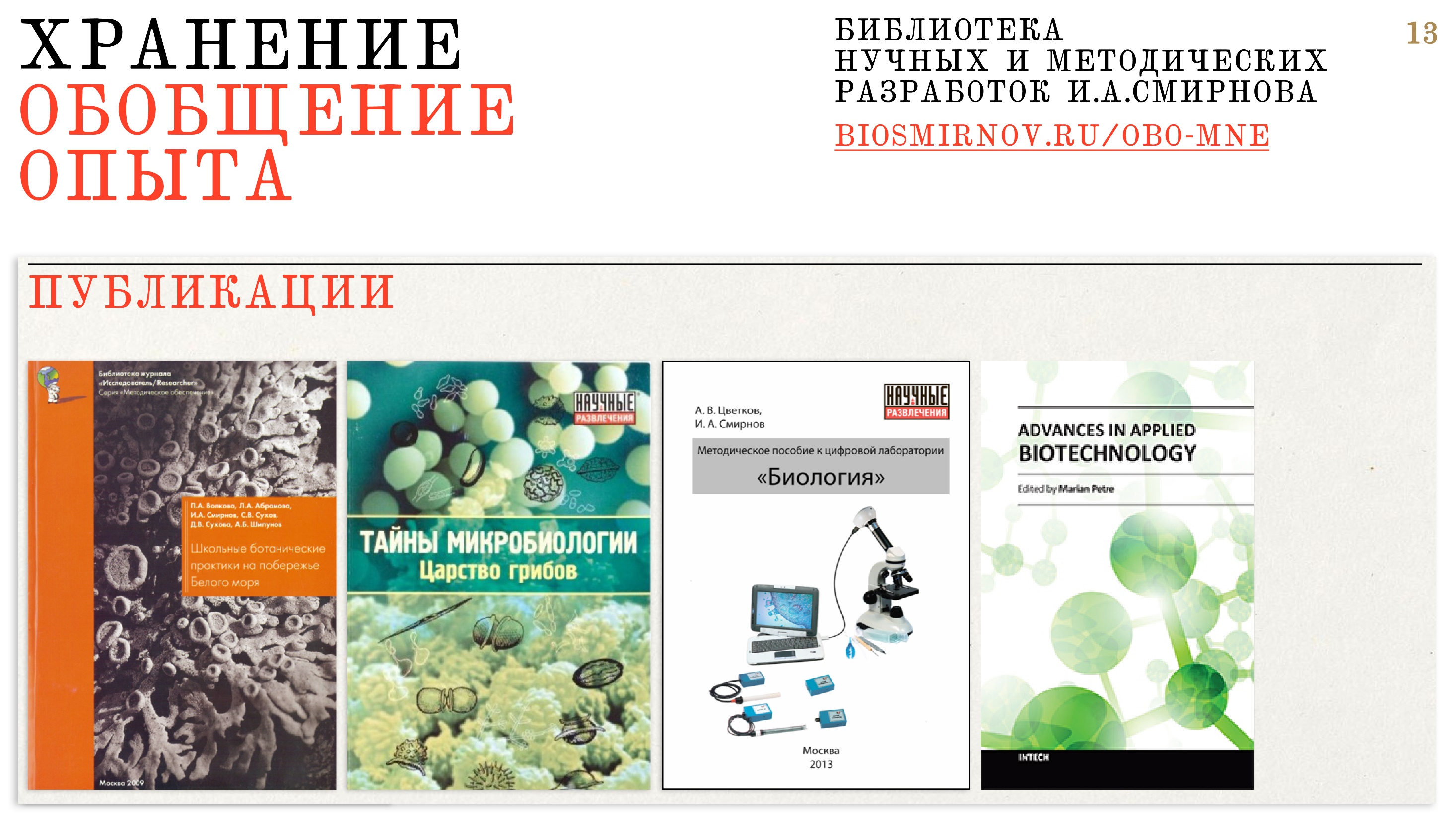 [заметки на полях]
Критерии
использует разнообразные источники информации и образовательные ресурсы (в том числе и электронные)
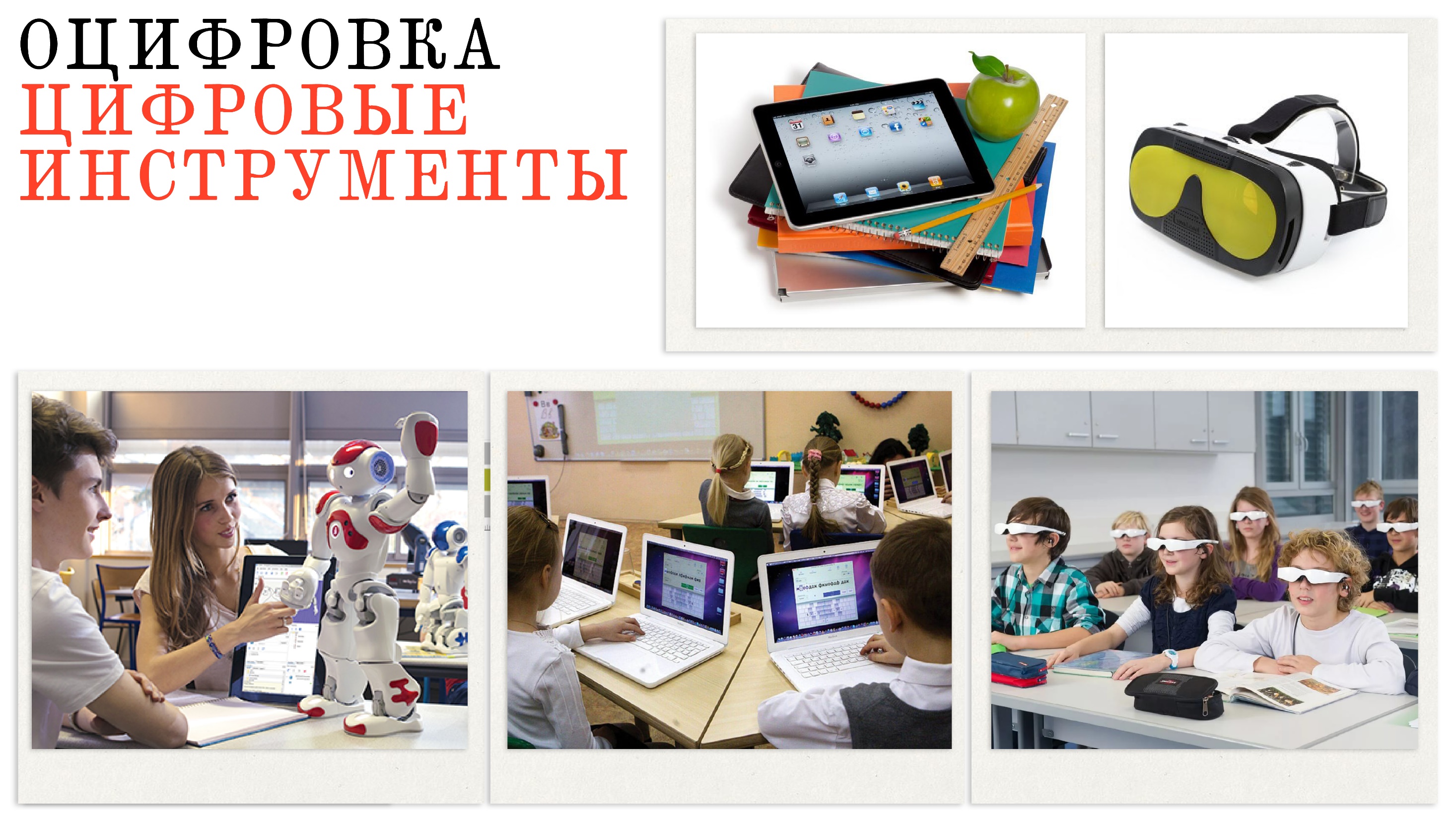 [заметки на полях]
Критерии
раскрывает необходимые для использования представляемой практики условия
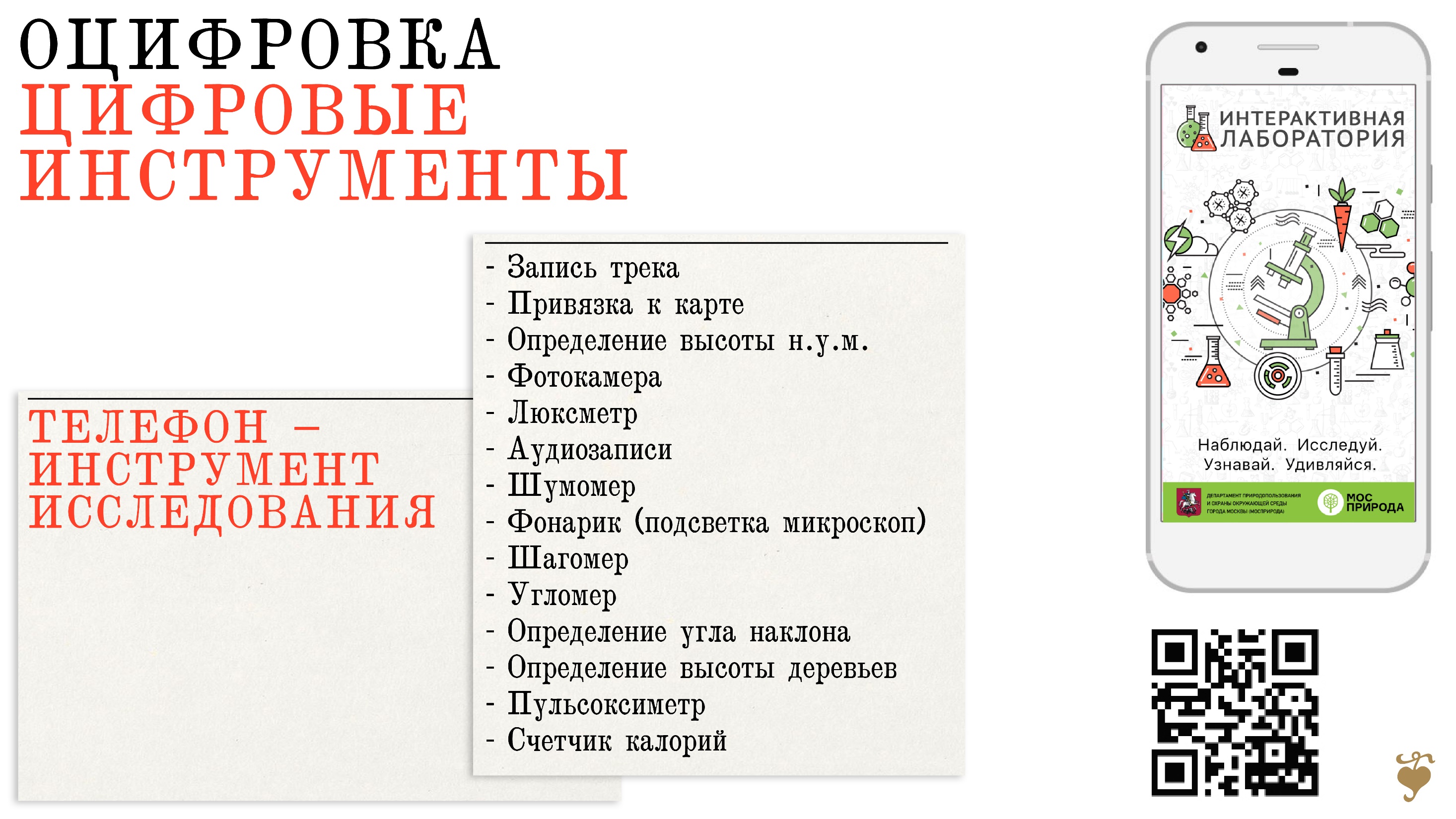 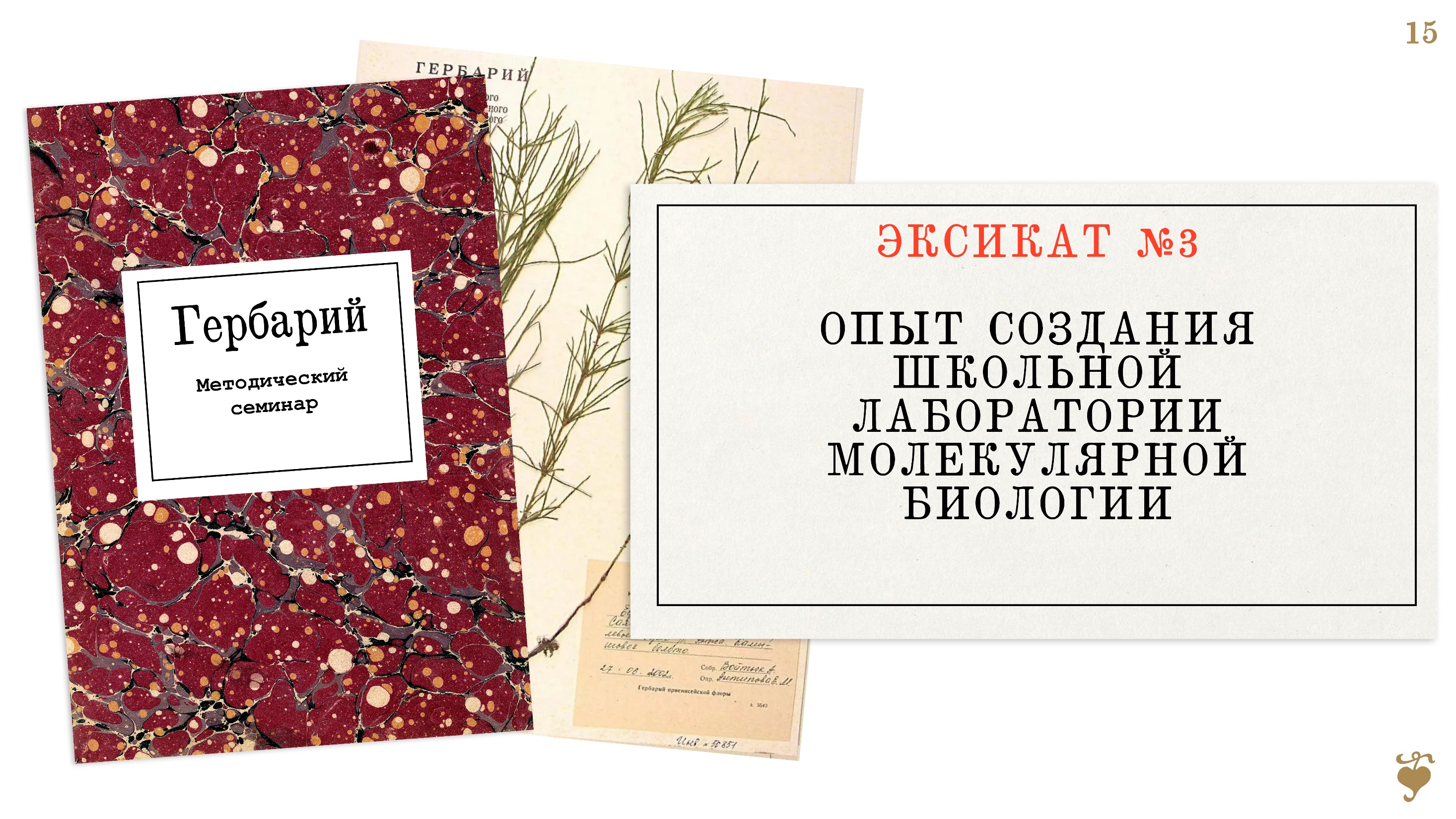 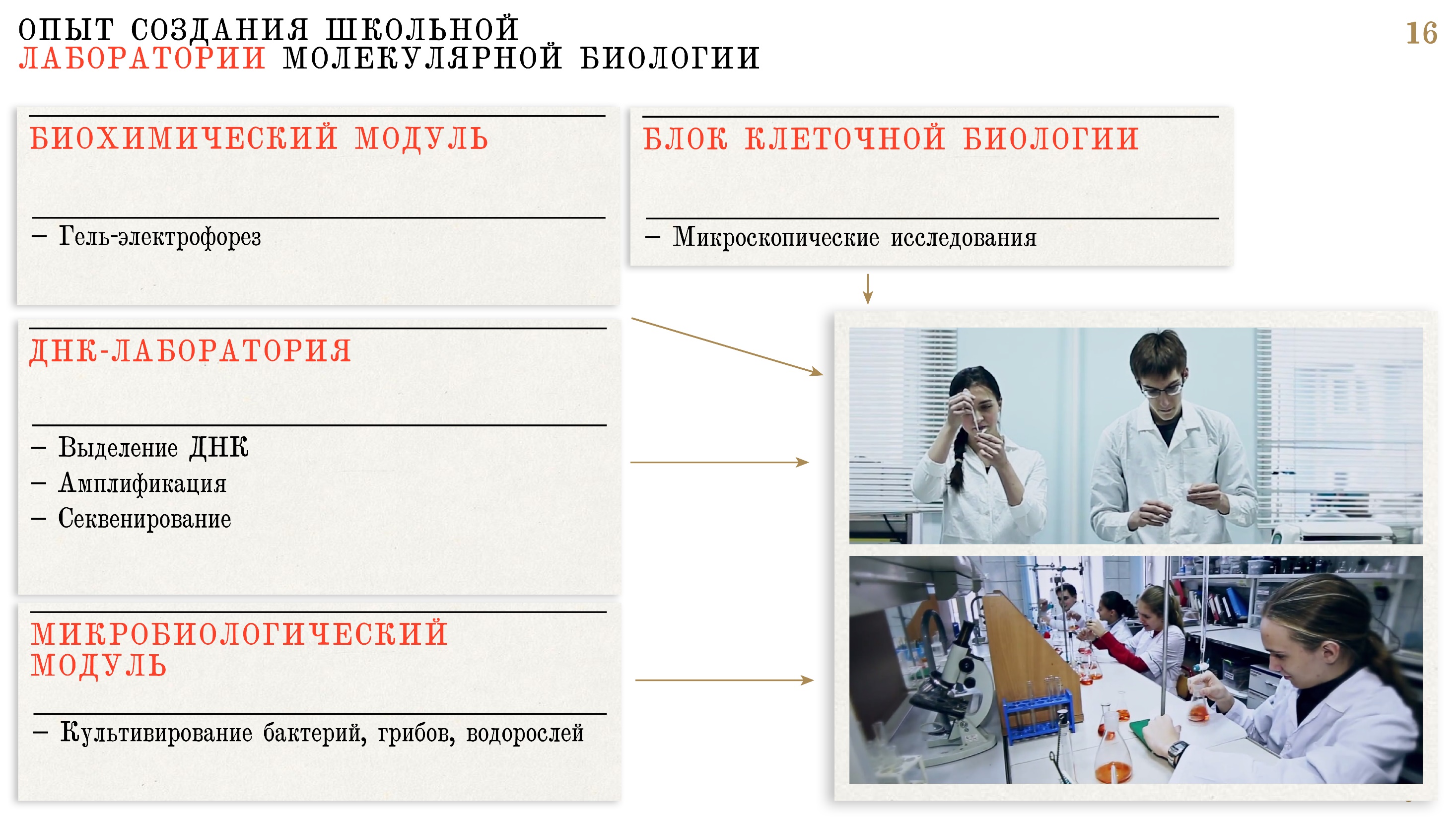 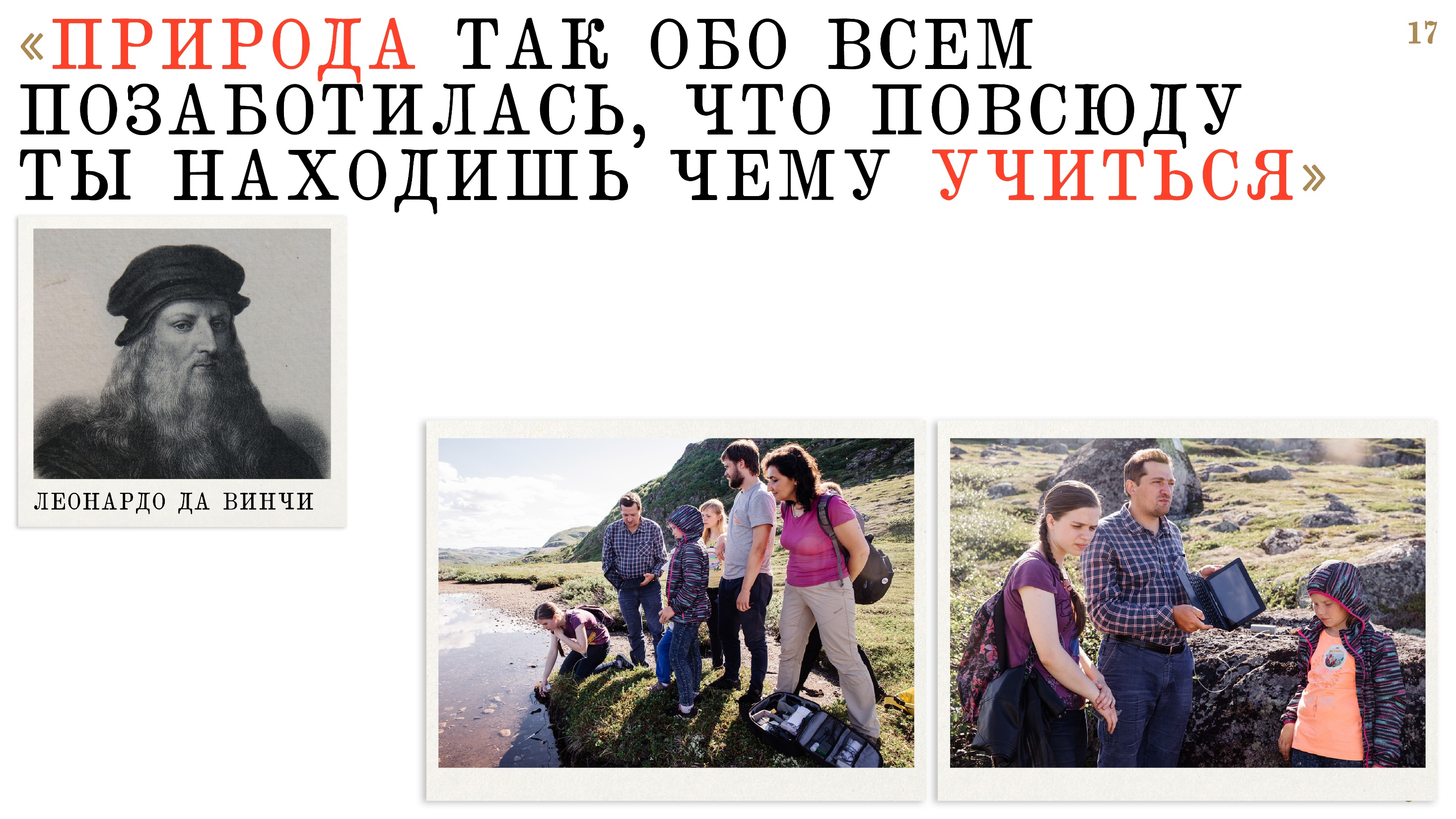 [заметки на полях]
Критерии
приводит конкретные аргументы, демонстрирует результативность применяемых  приемов и методов
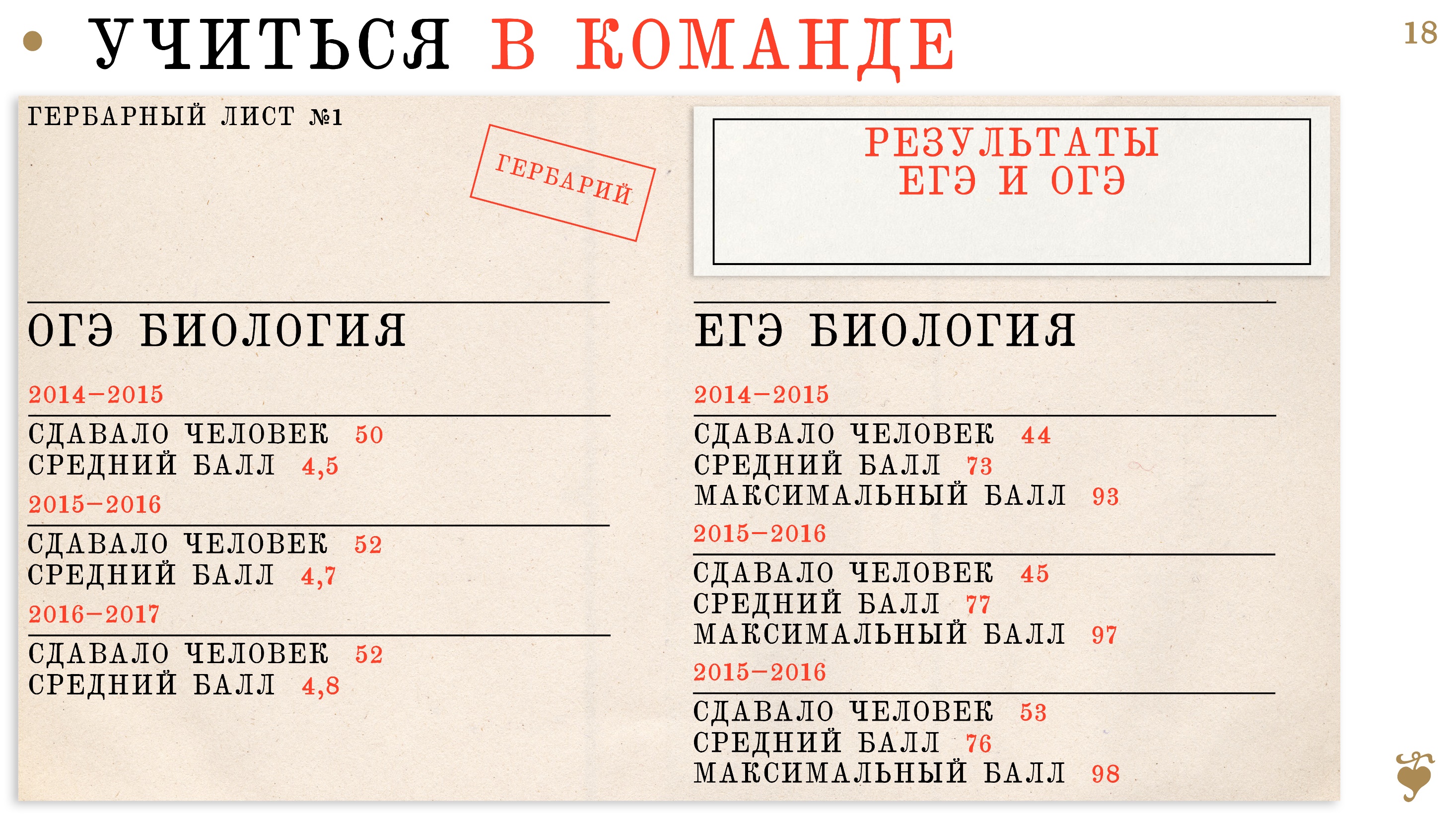 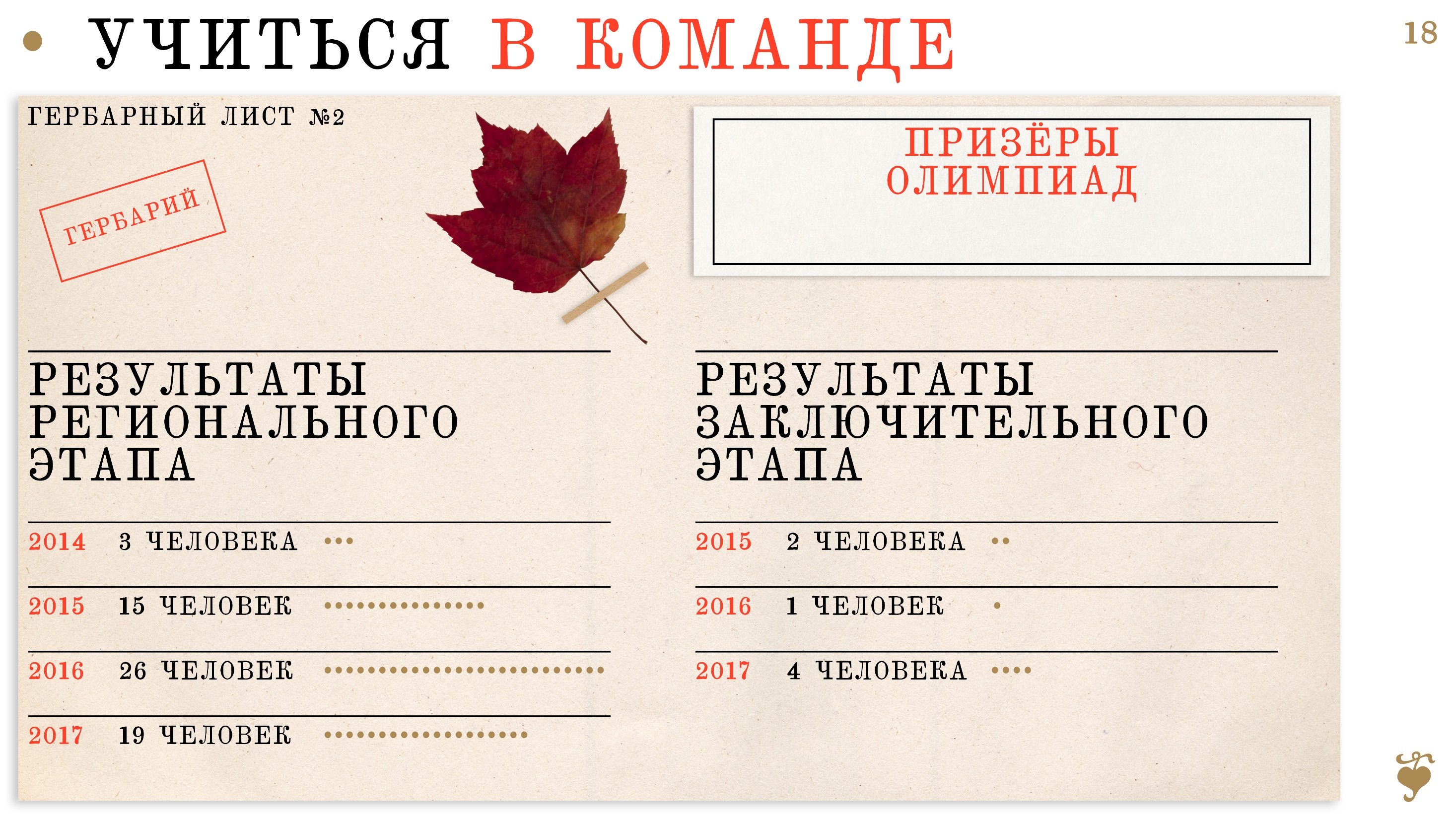 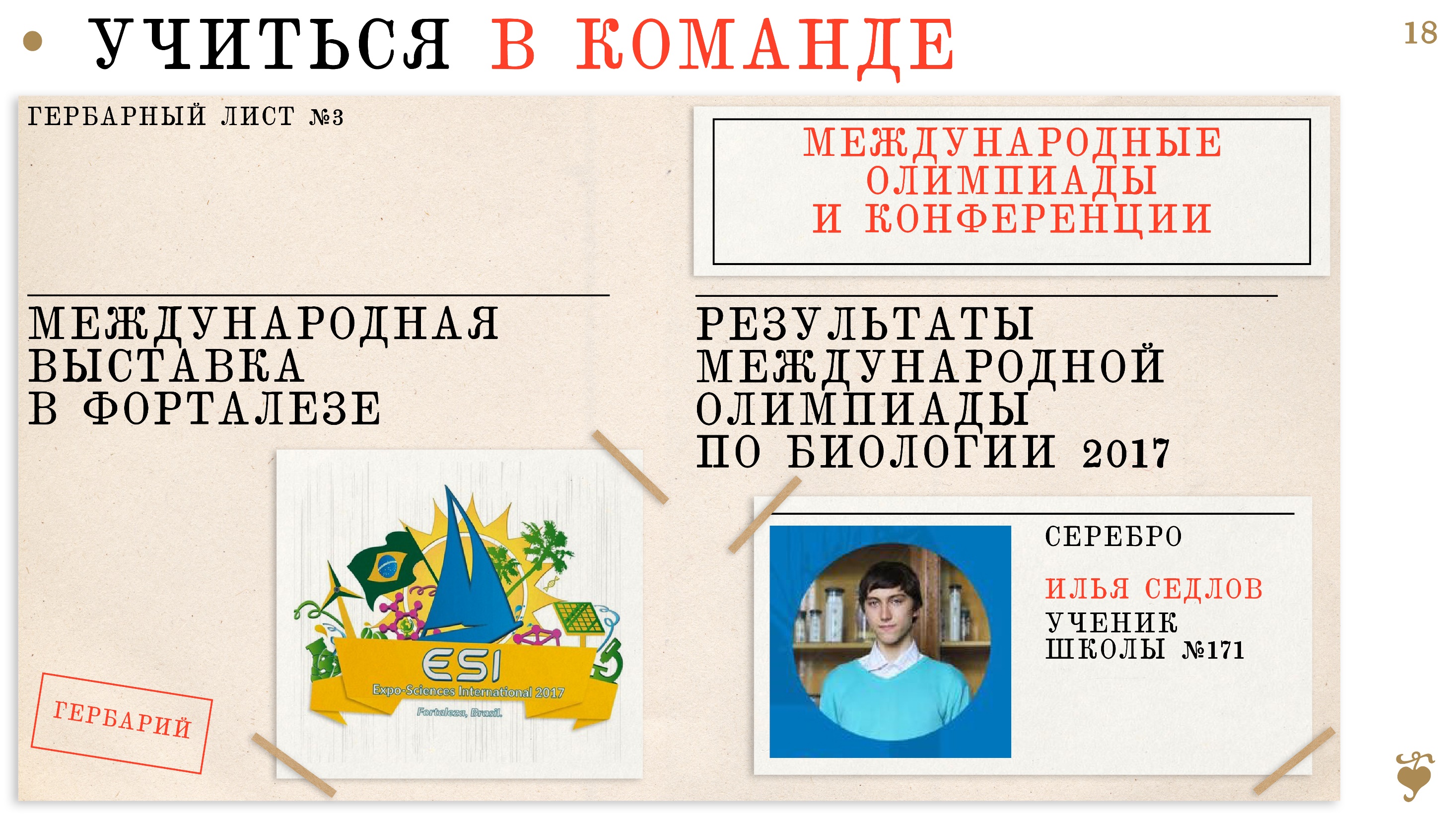 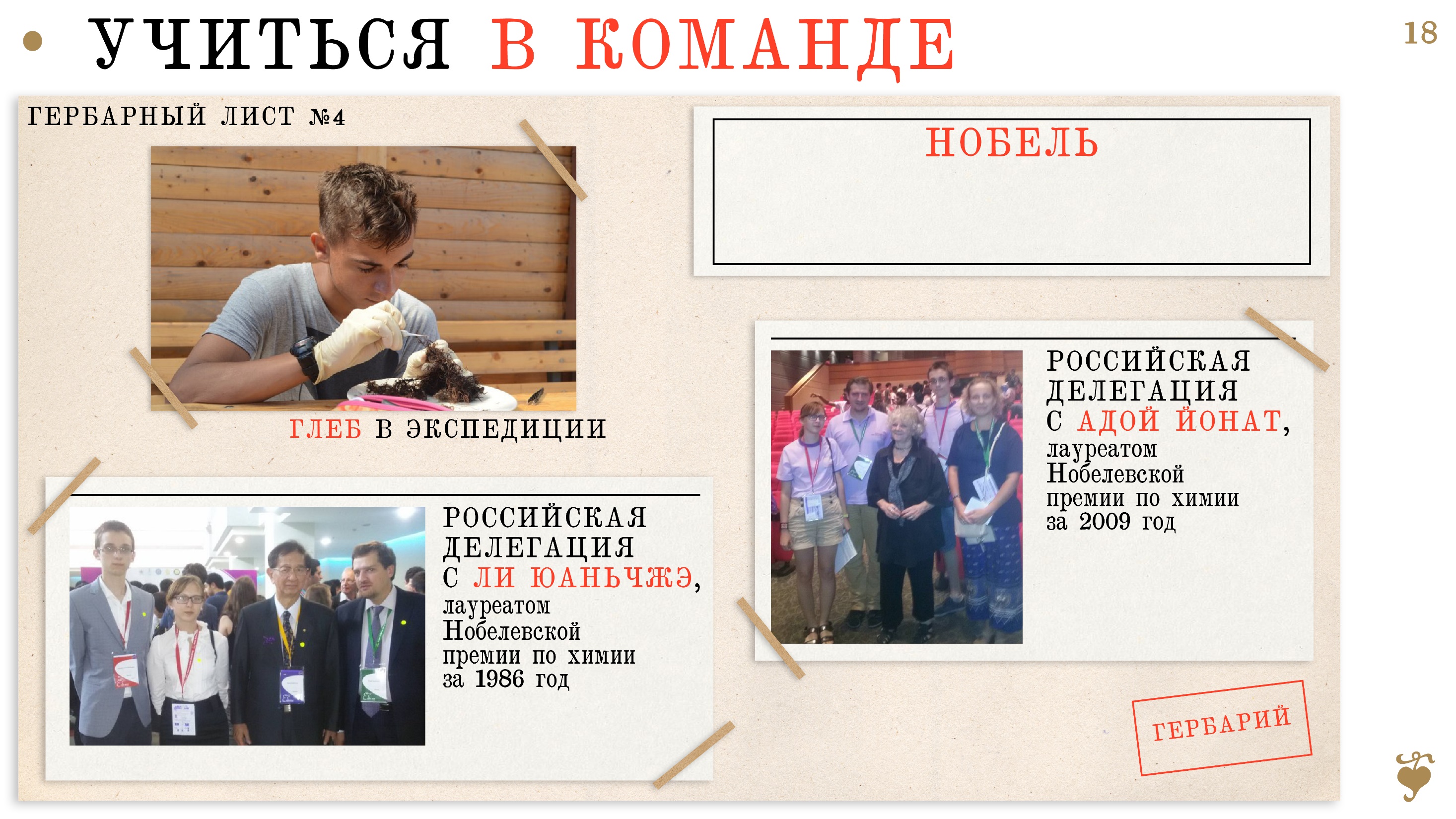 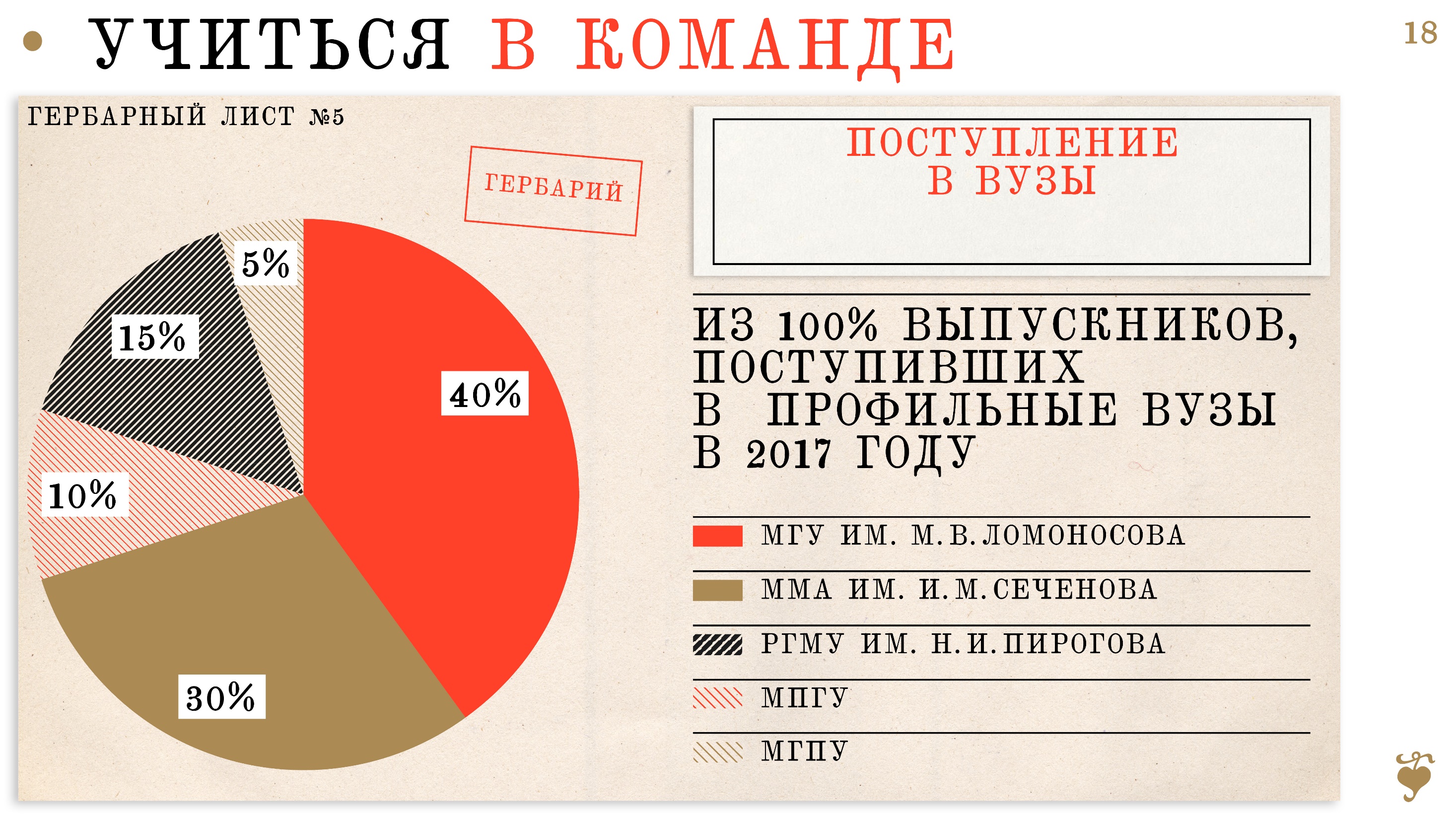 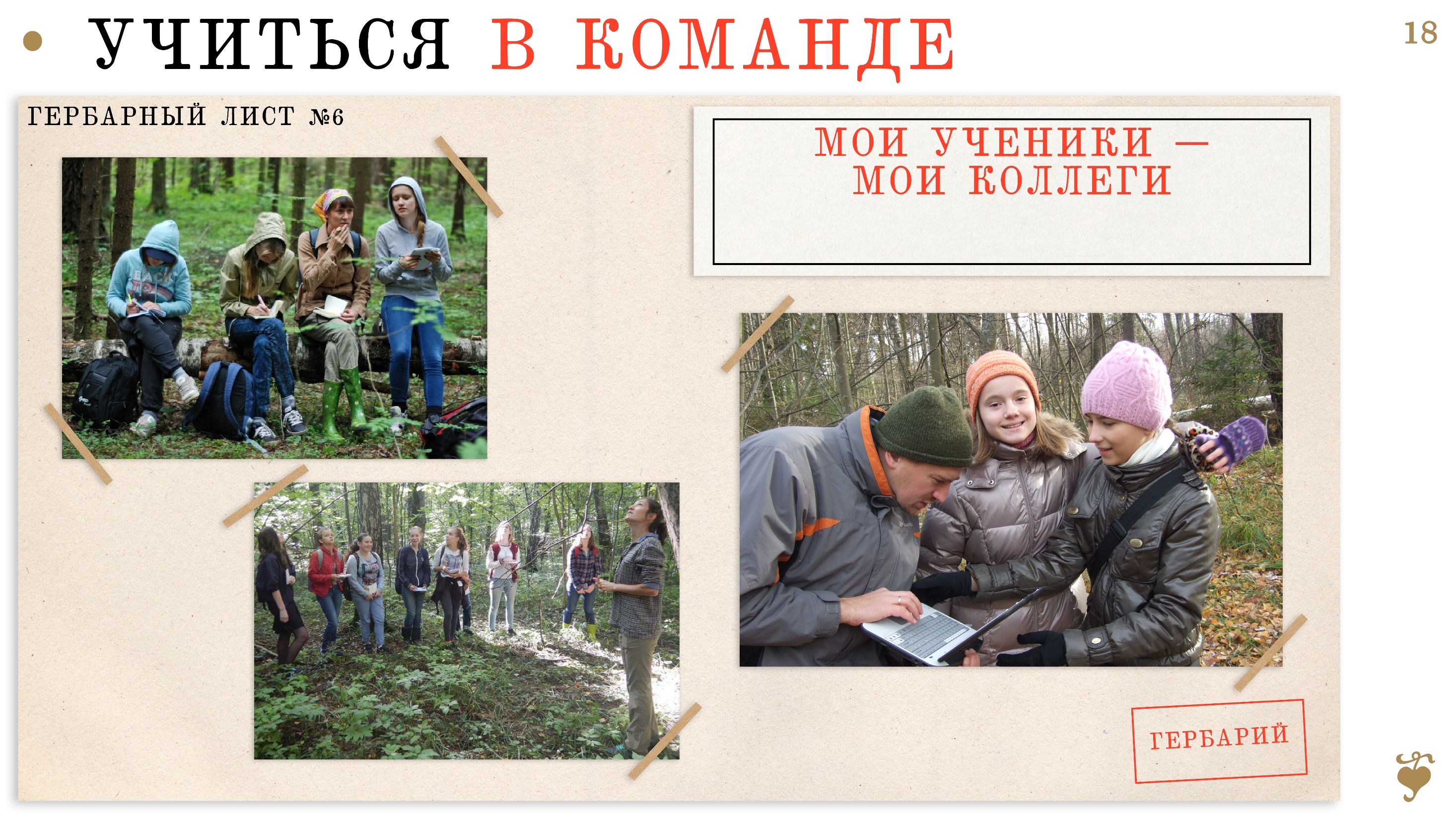 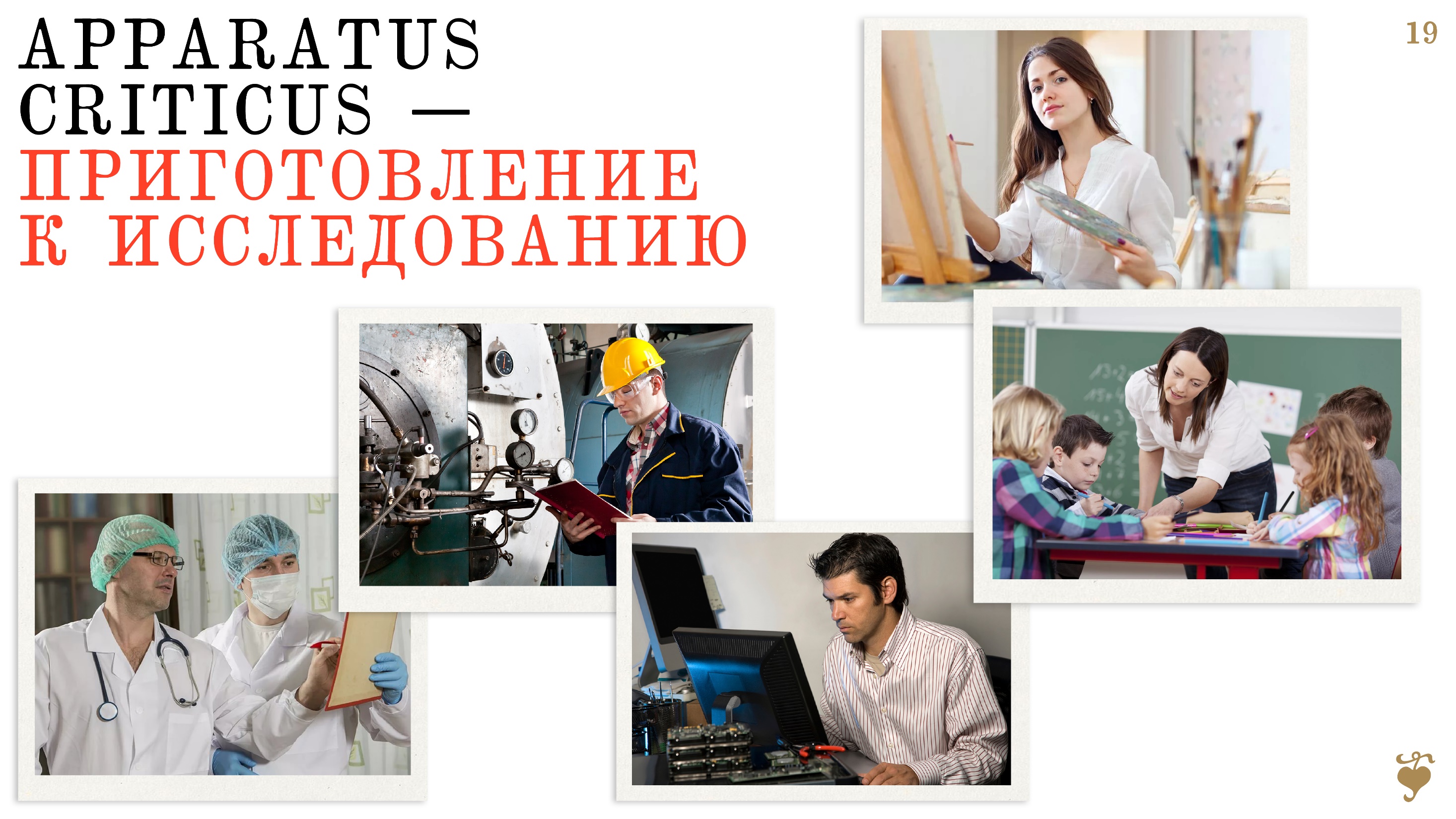 [подведем итоги]
Полезные советы:
Внимательно смотрим критерии
Проявляем индивидуальность и избегаем шаблонов!
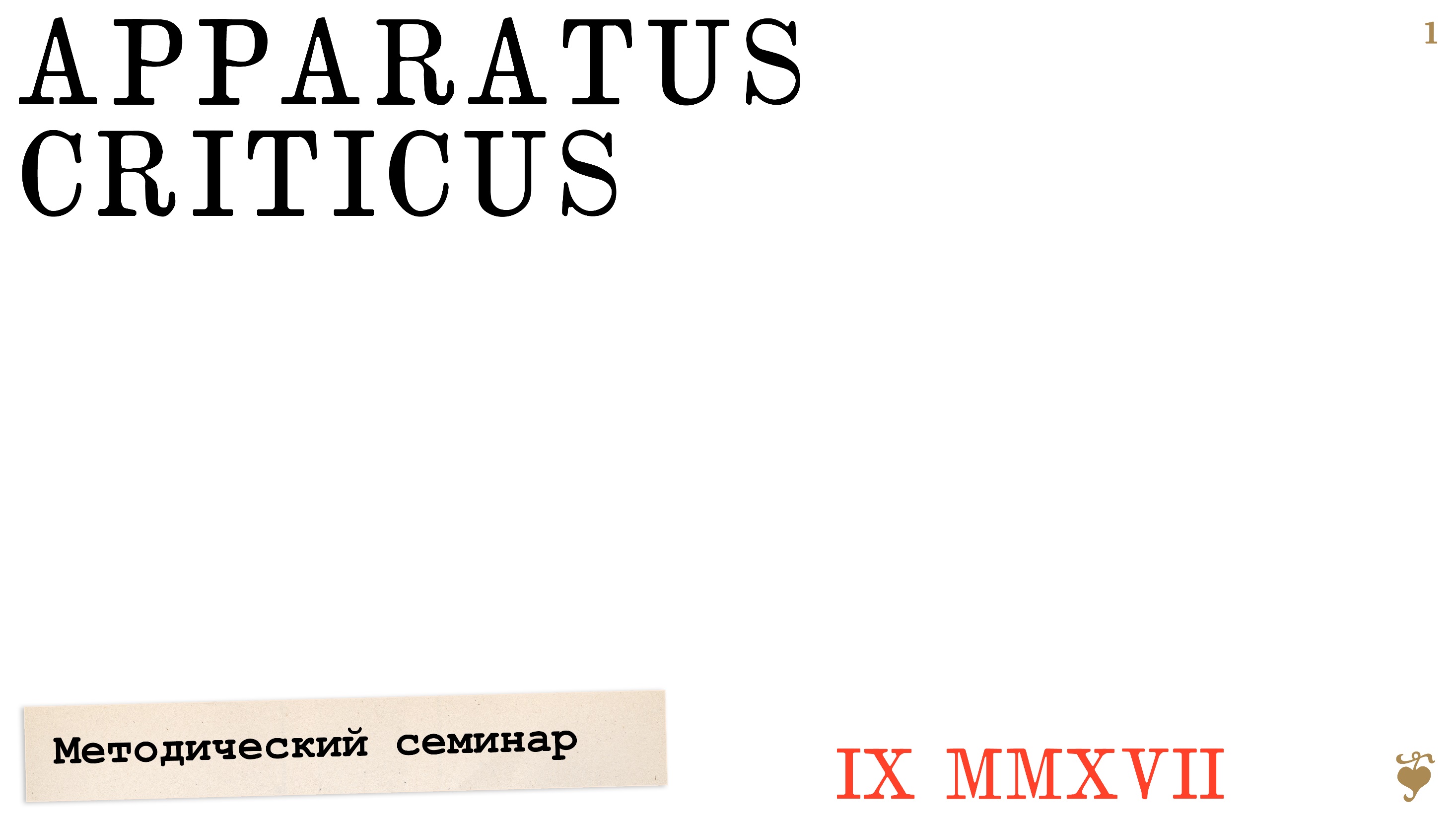 ismirnoff@ya.ru
biosmirnov.ru


Иван Алексеевич Смирнов